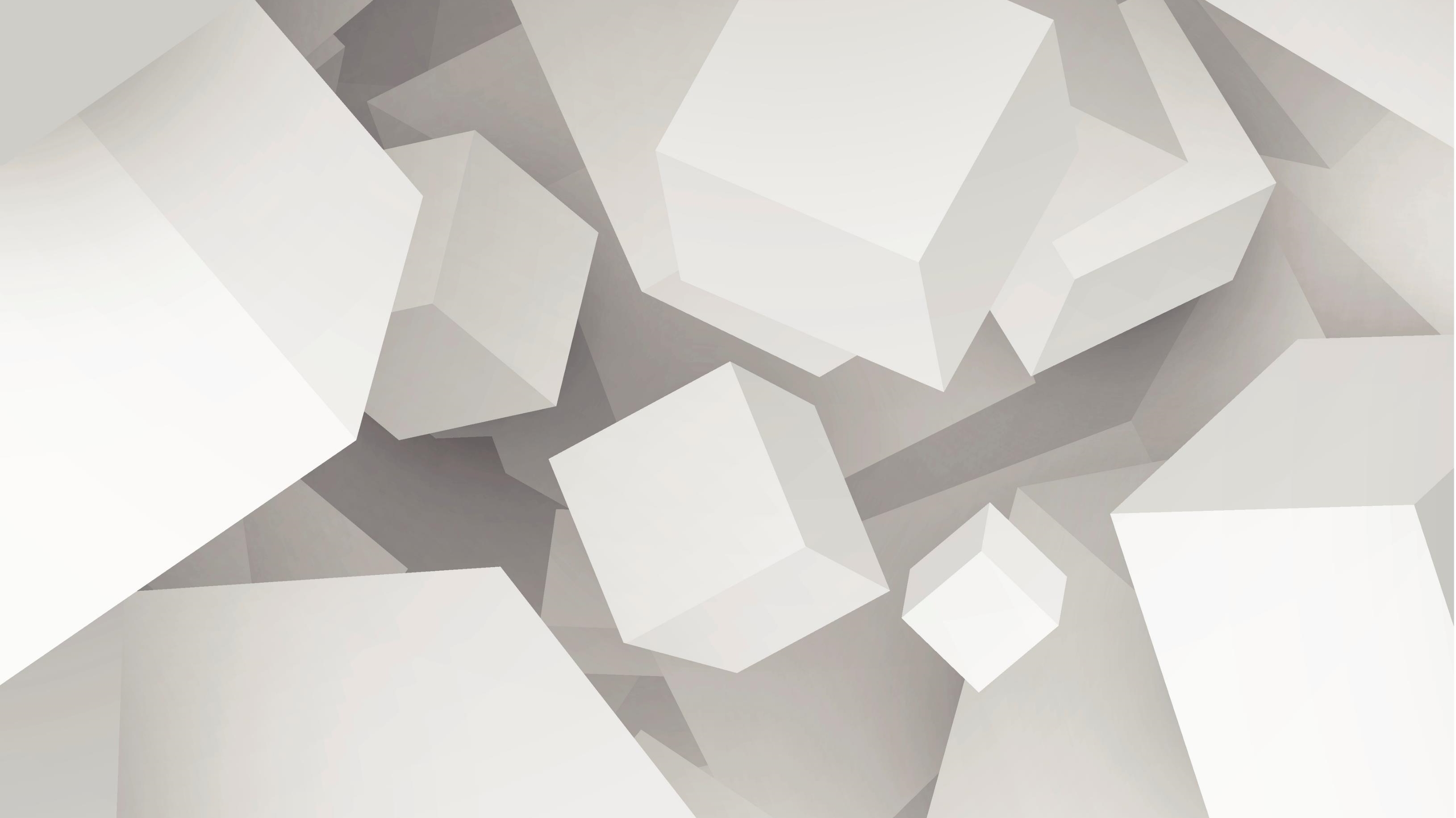 Какие задачи ставит перед нами УПРАВЛЕНИЕ
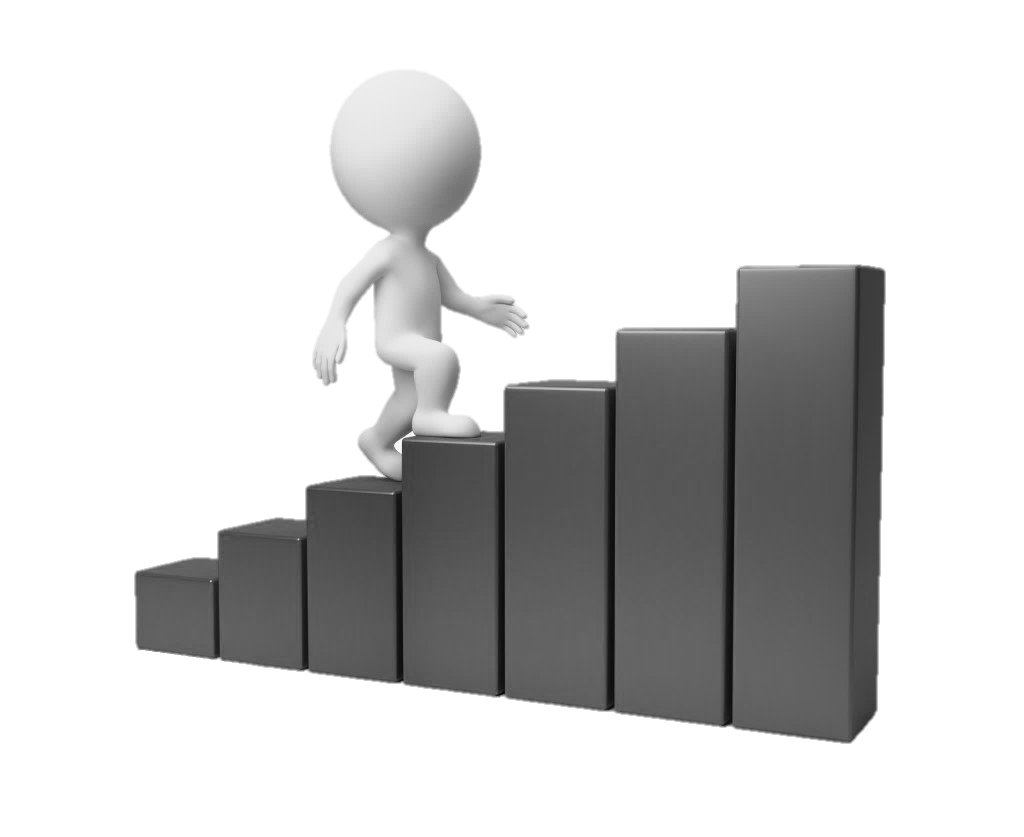 Буркова И.В.
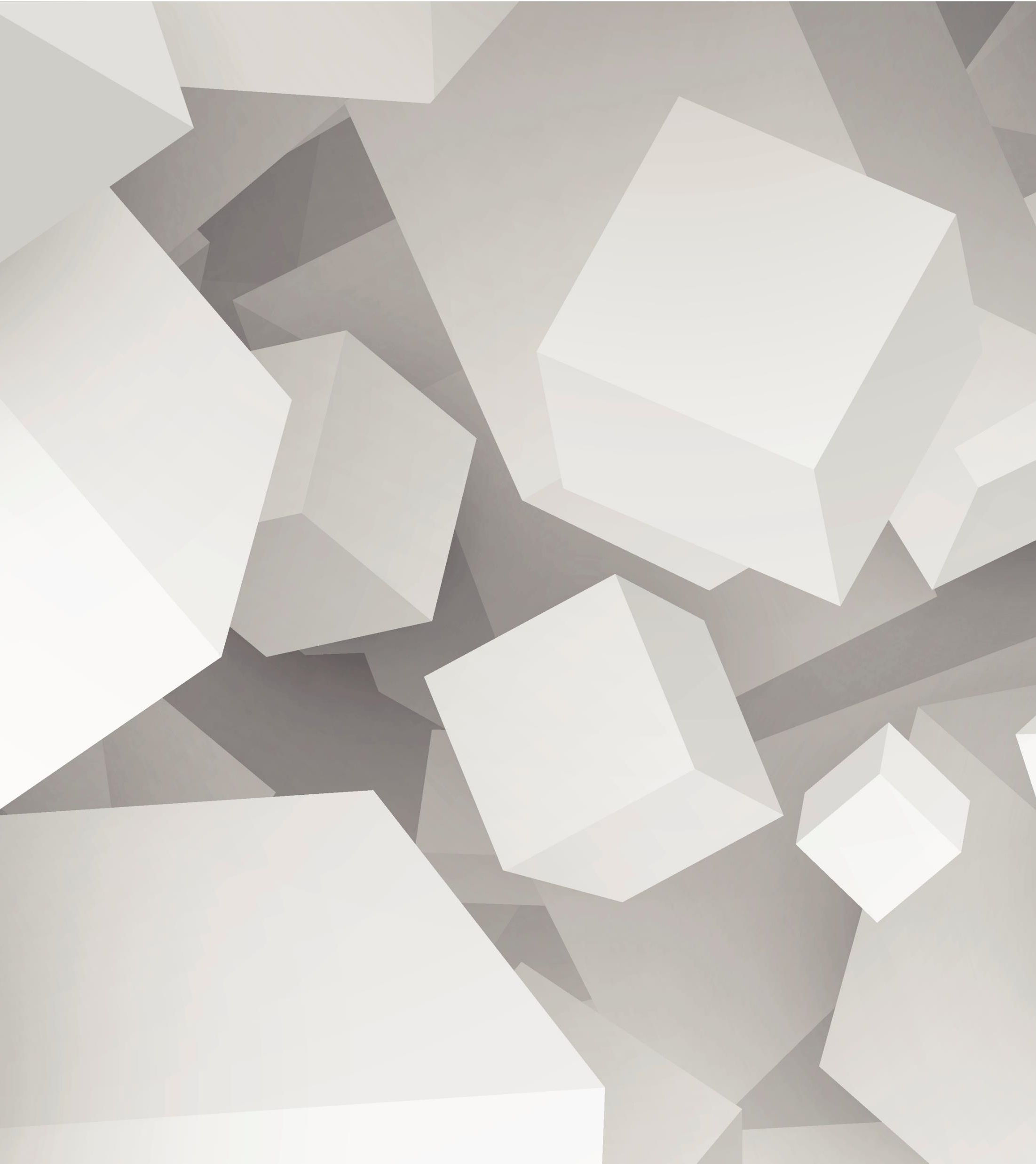 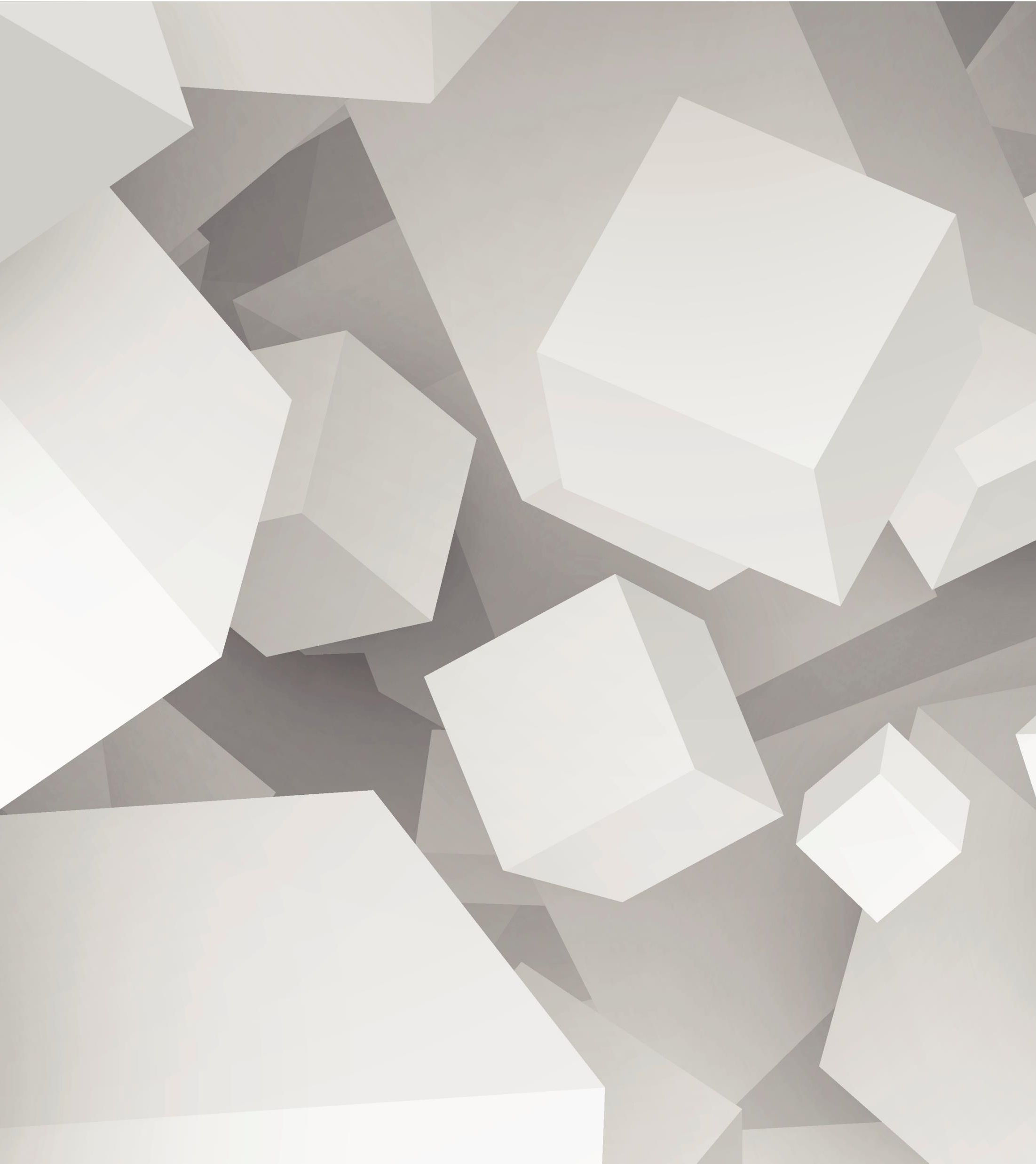 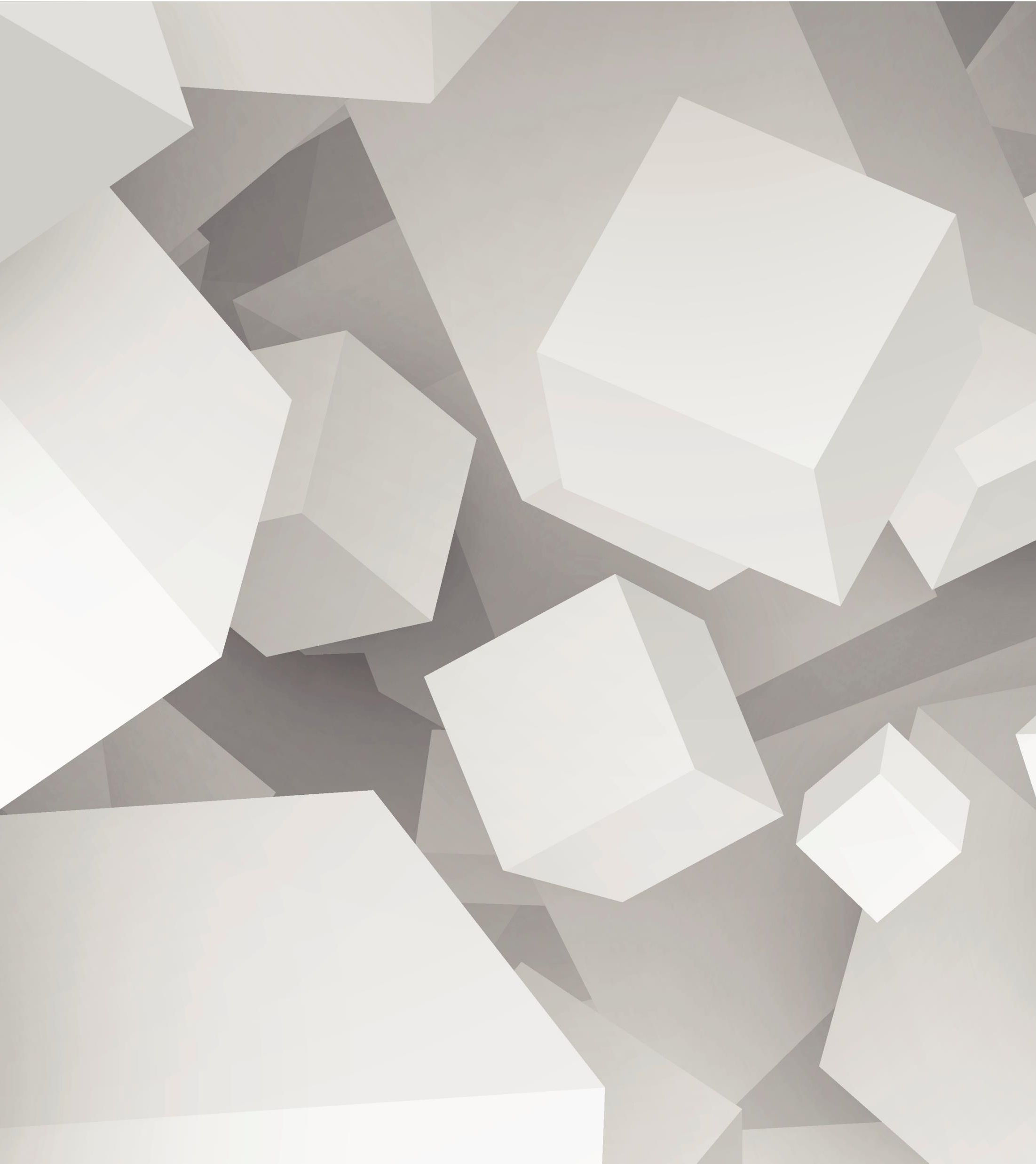 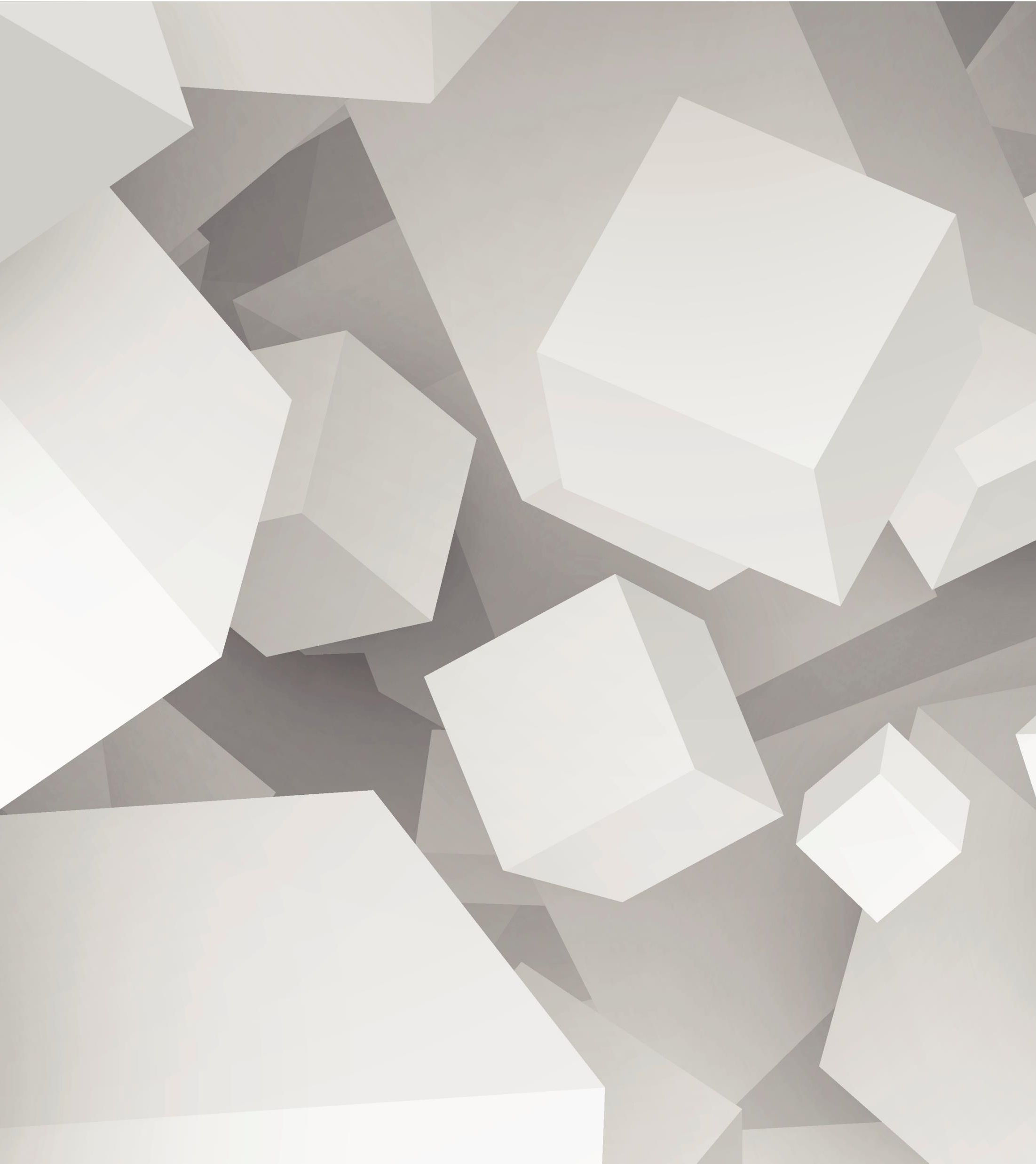 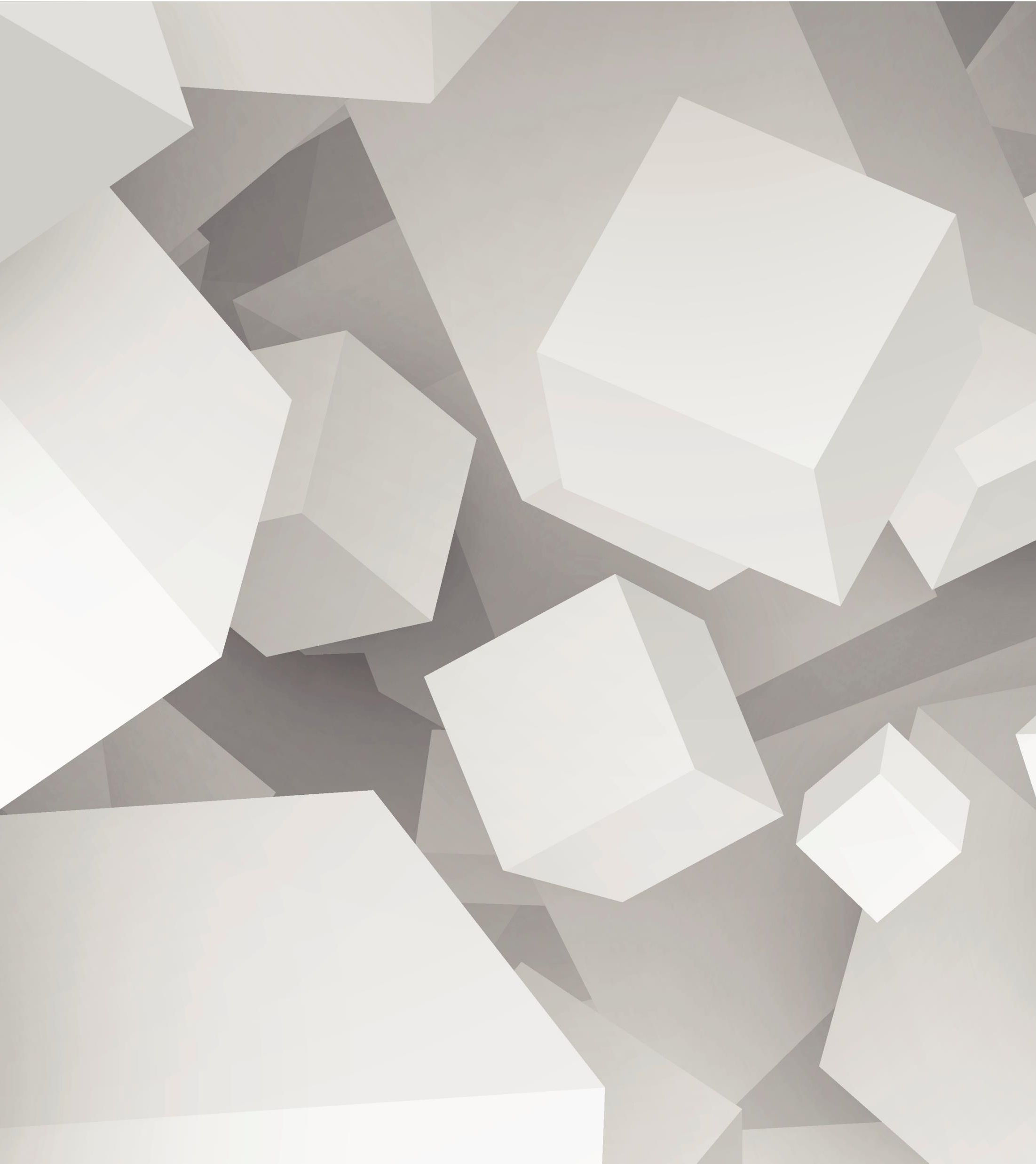 Технология вообще и технология управления
Технология (от др.-греч. τέχνη «искусство, мастерство, умение» + λόγος «слово; мысль, смысл, понятие») — совокупность методов и инструментов для достижения желаемого результата; в широком смысле — применение научного знания для решения практических задач. Технология включает в себя способы работы, её режим, последовательность действий.
У нас есть технология Х
Мы можем воспроизводить Х не завися от наличия уникальных мастеров, умеющих делать Х
Технология
Производства нематериального процесса
Производства   материального   продукта
Сначала люди научились фиксировать и воспроизводить процесс производства различных вещей – все более и более сложных.
Позже появились технологии, результатом которых становился не конкретный продукт, а достижение определенной цели. Одними из самых востребованных стали технологии управления
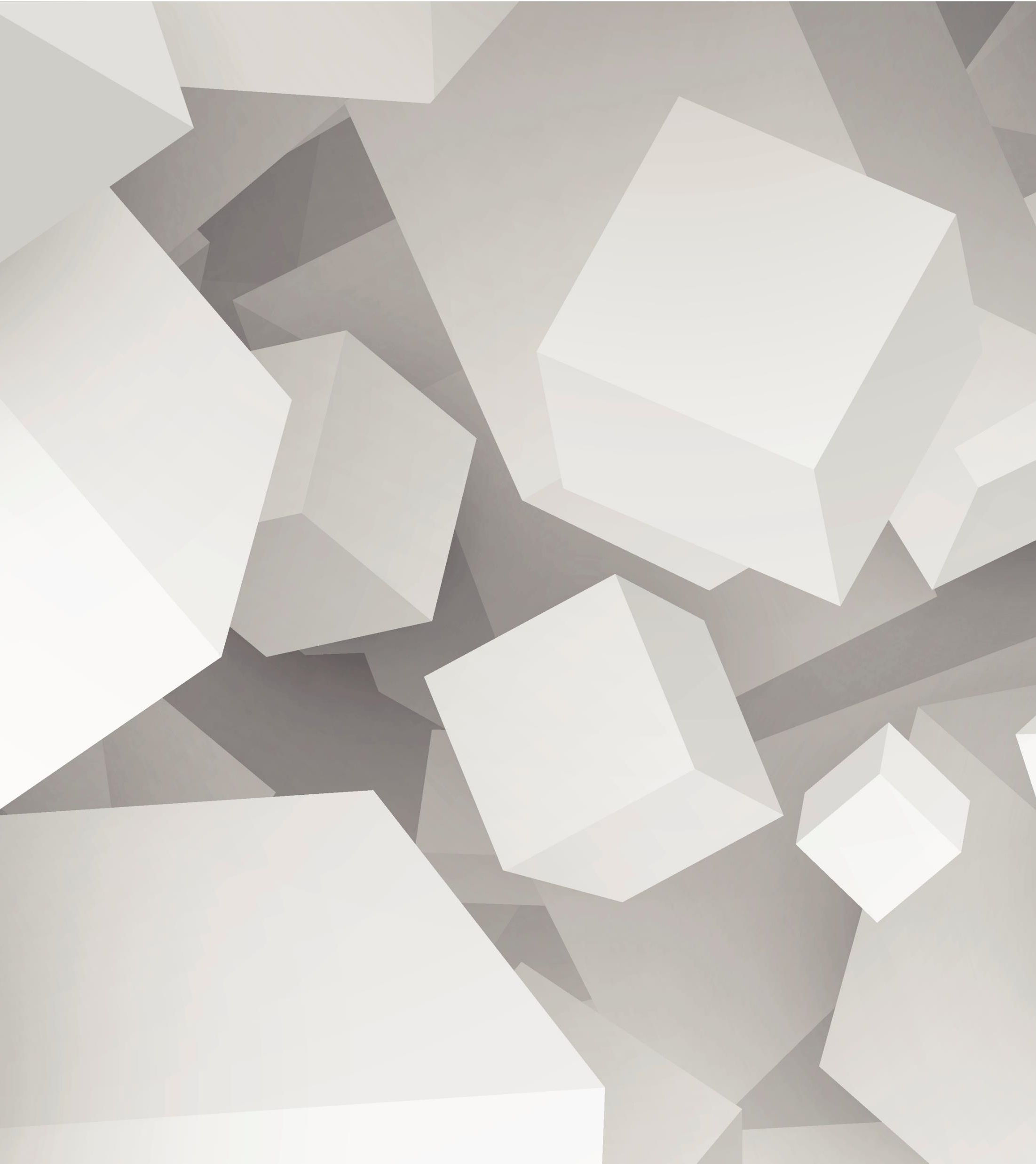 Развитие управления
I. Возникновение управления
Управляющий субъект
Управляющее воздействие(информация)
Управляемый объект (субъект)
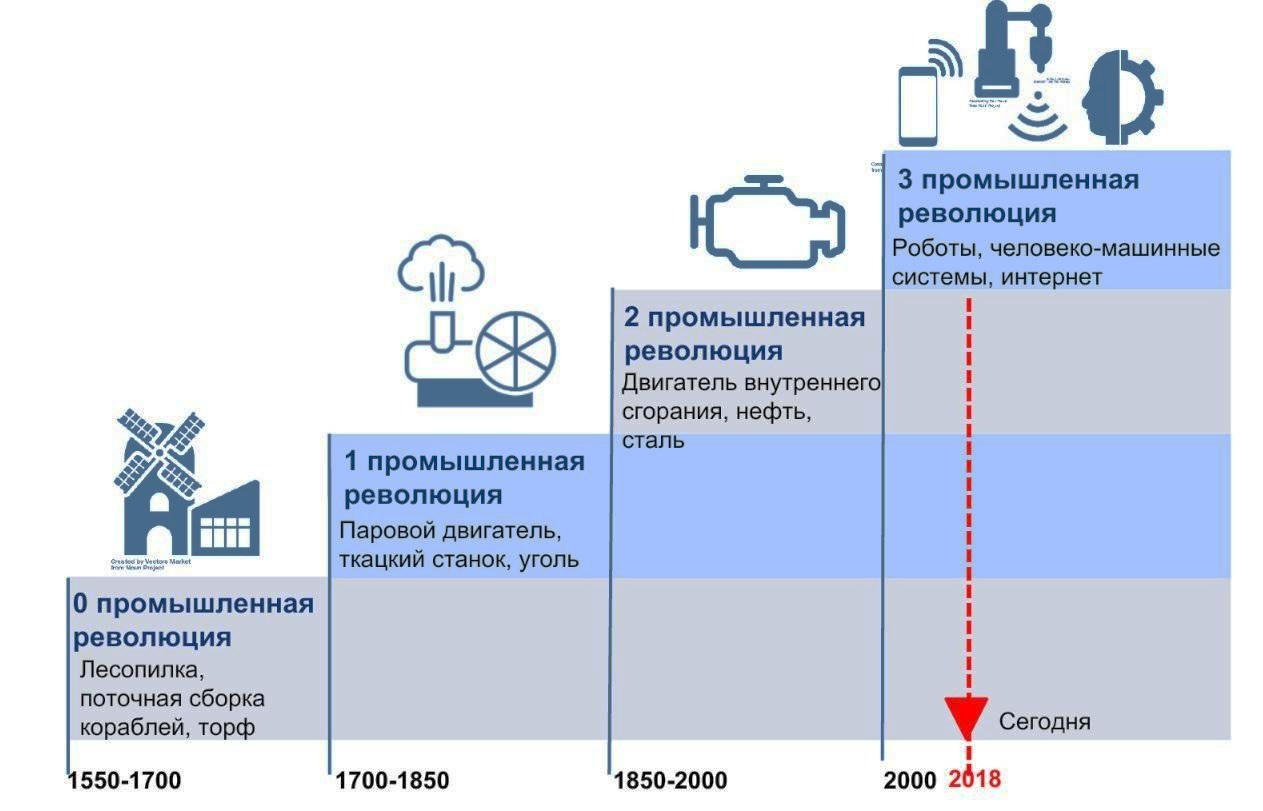 О б р а т н а я    с в я з ь
II. Возникновение теории управления и технологий управления
XIX в.
XXI в.
III. Технологии Умного управление
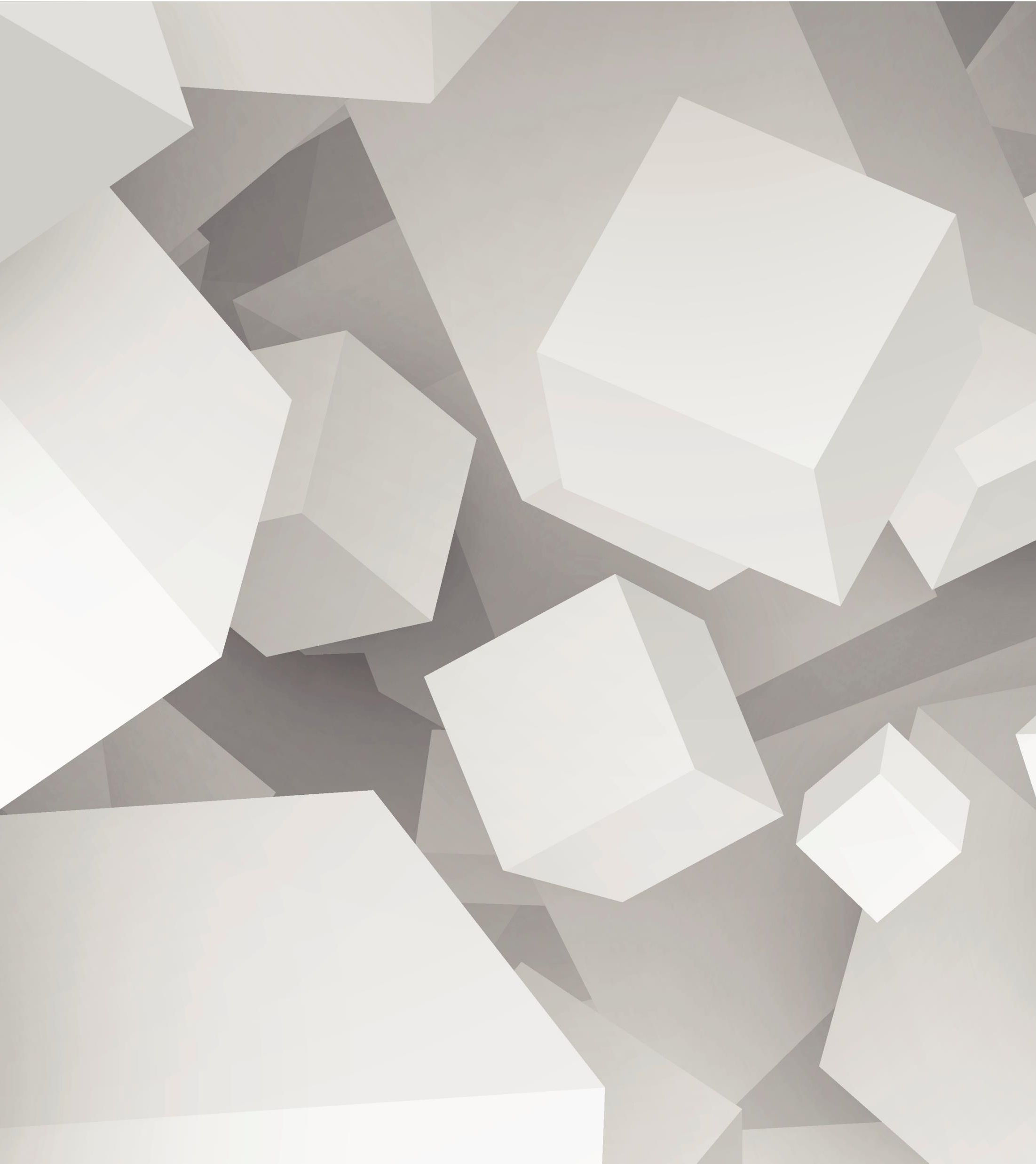 4
«Бытие определяет сознание»
Карл Маркс
Бытие определяет поведение
Современная интерпретация
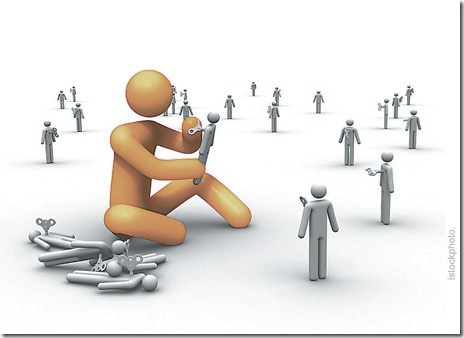 УМНОЕ  УПРАВЛЕНИЕ  меняет ПОВЕДЕНИЕ человека в нужную для общества сторону
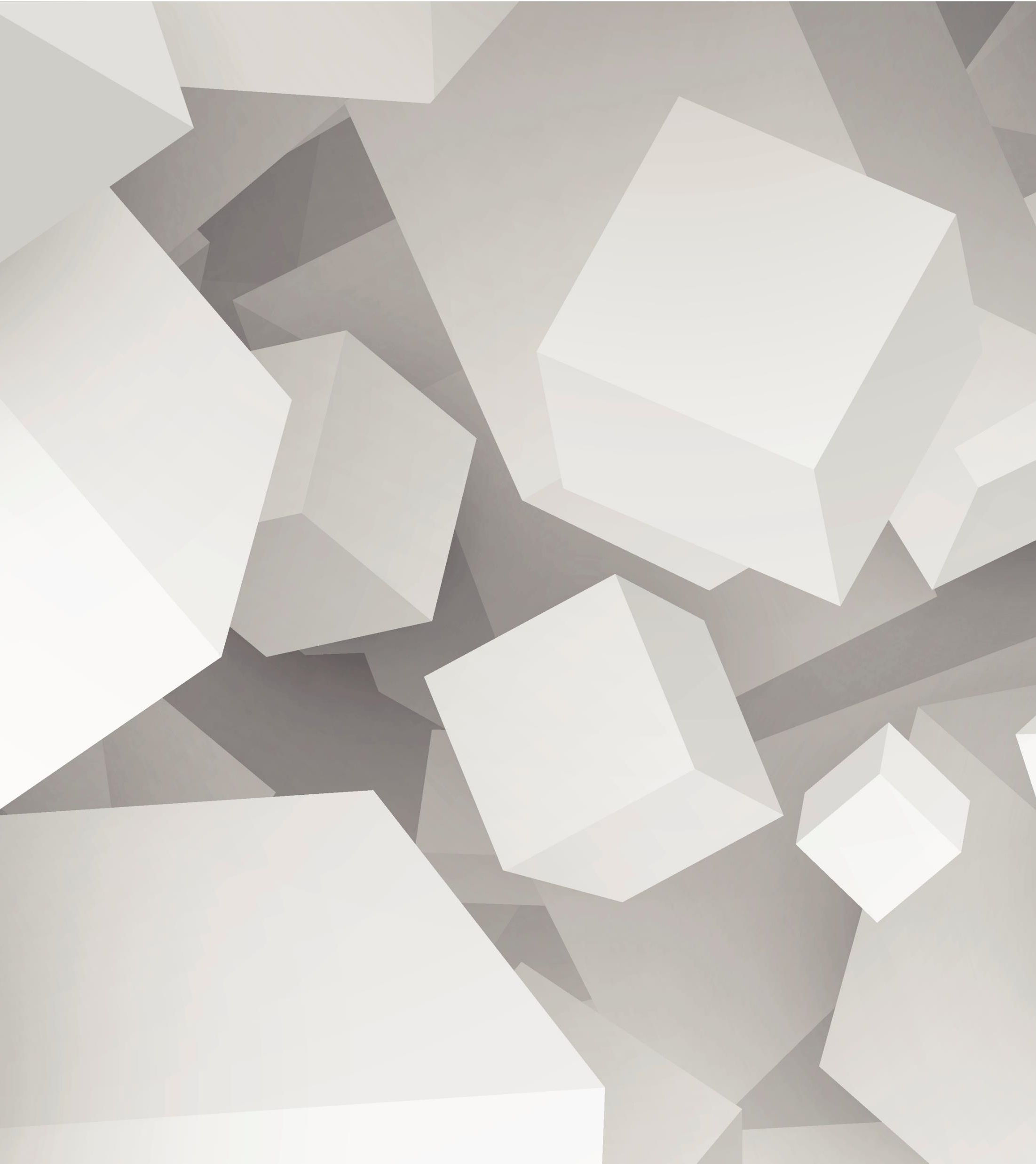 Значение управления
Ресурсы
Люди
Уровень жизни
Технологии
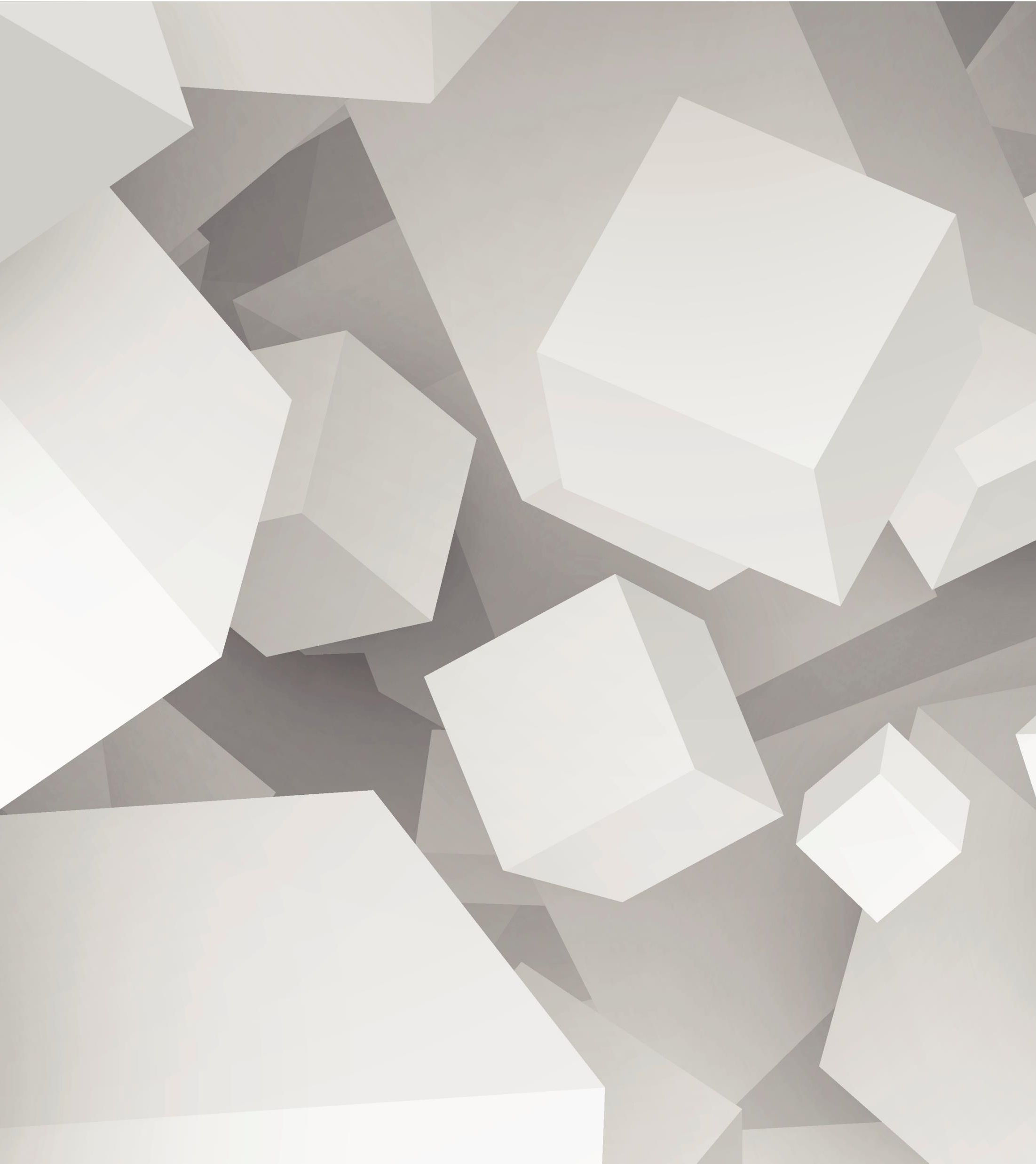 Значение управления
Механизм
Ресурсы
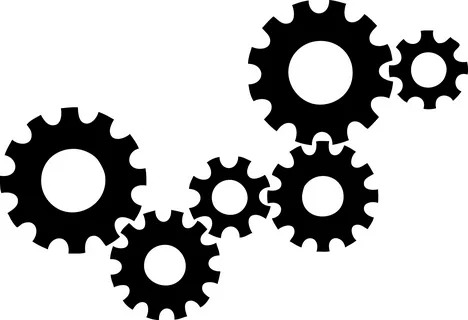 упрвления
Люди
Уровень жизни
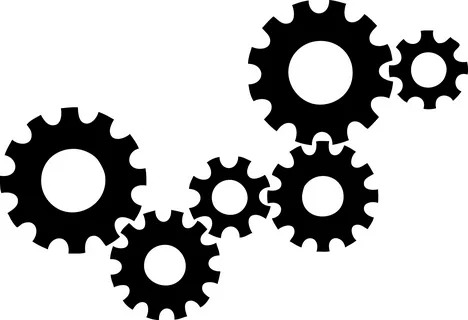 Технологии
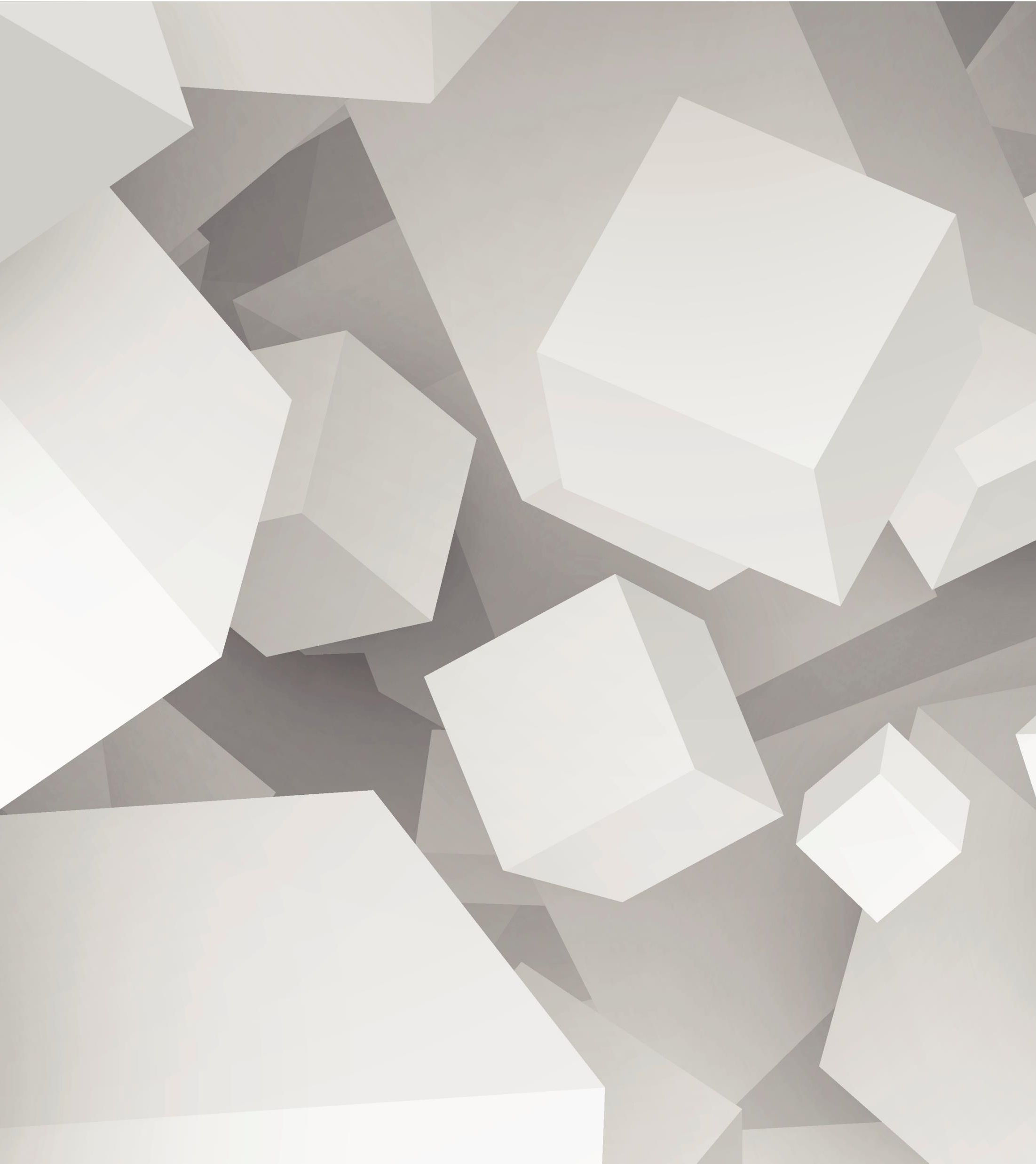 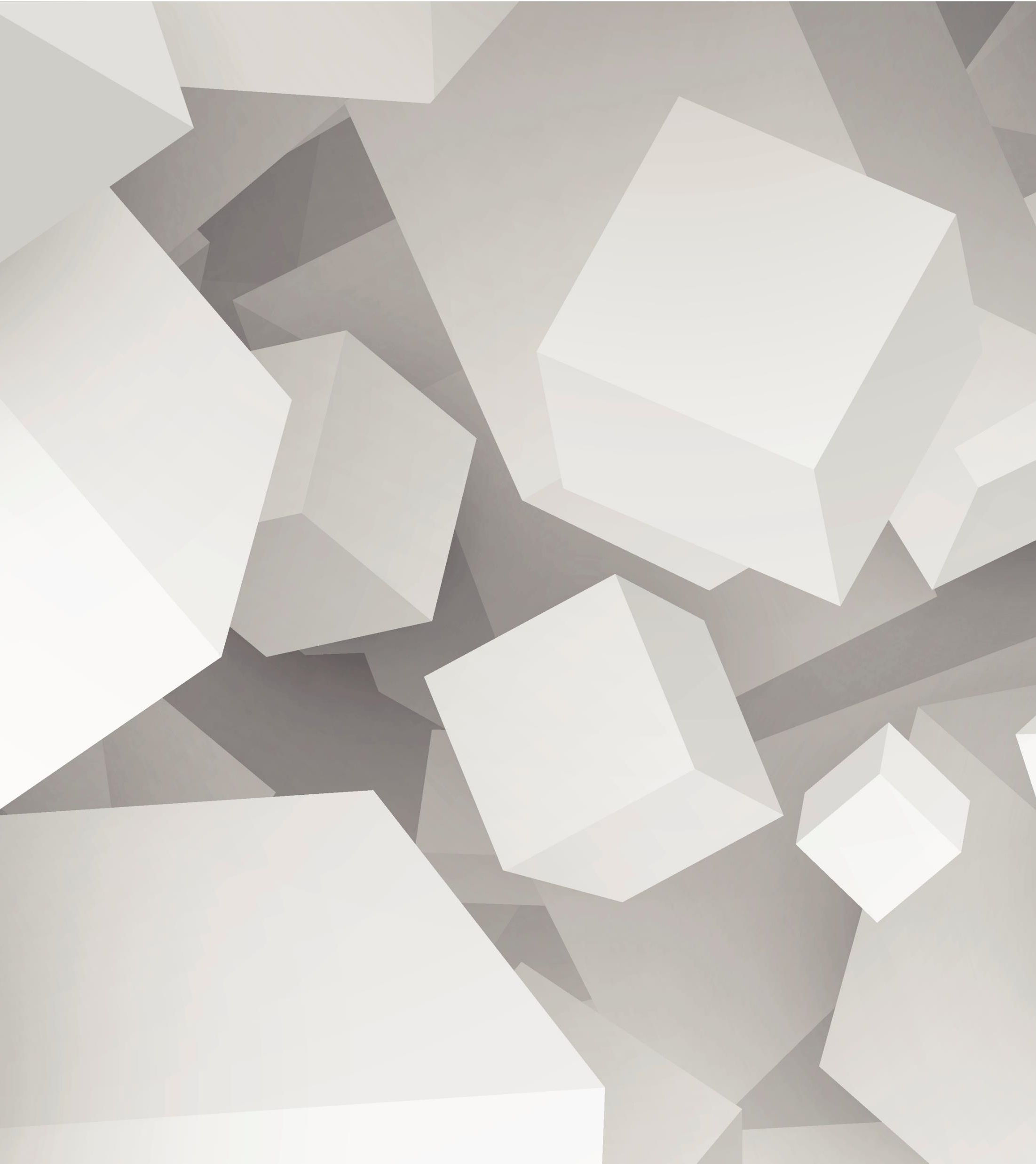 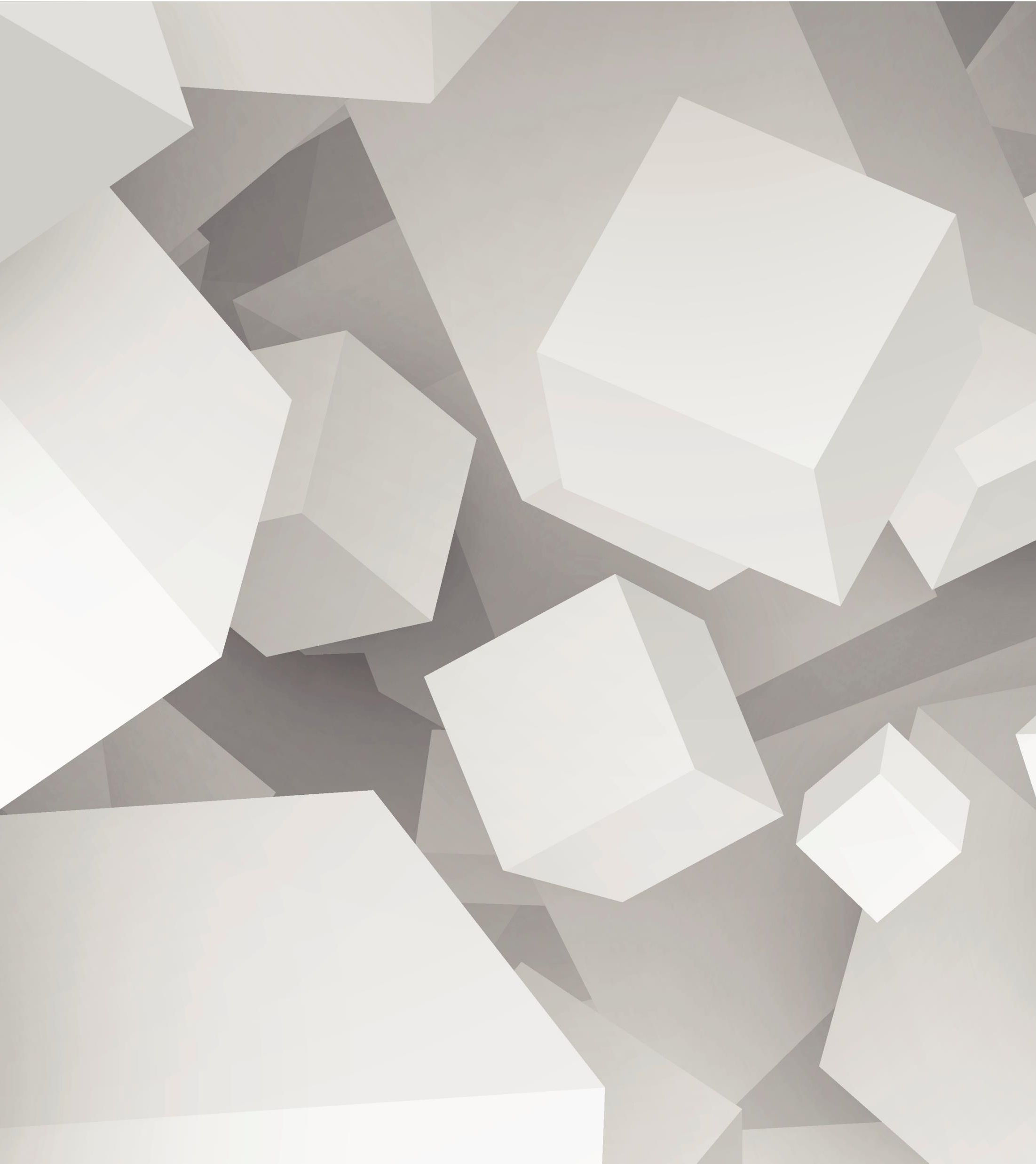 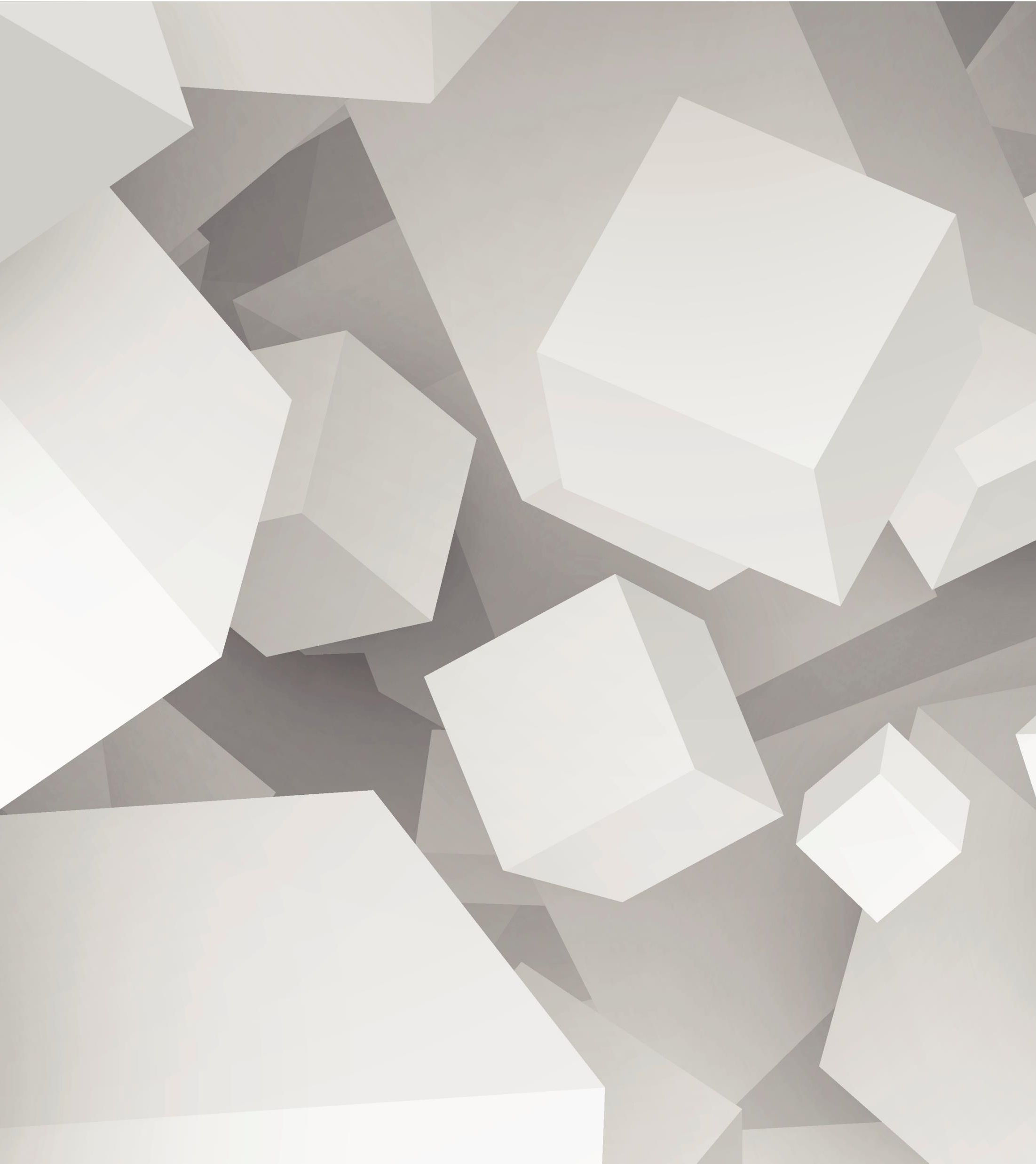 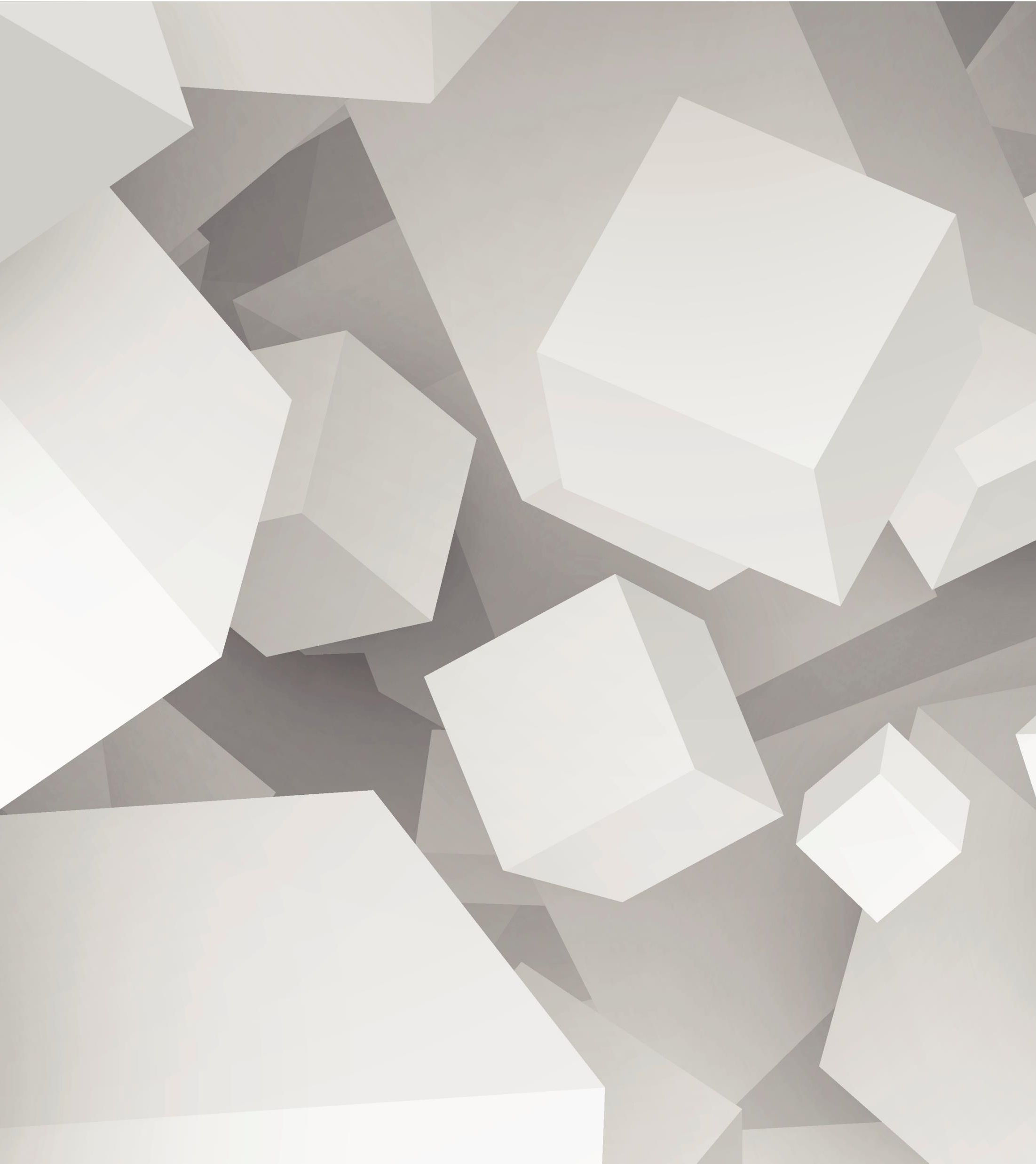 7
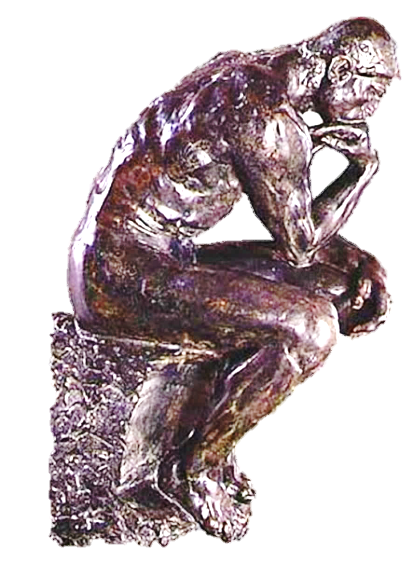 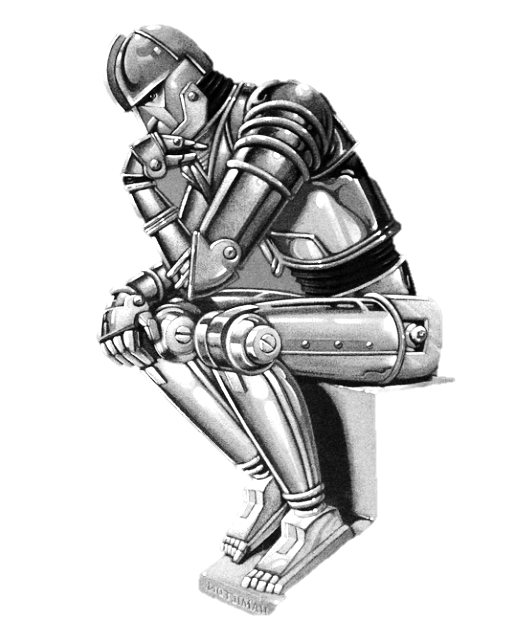 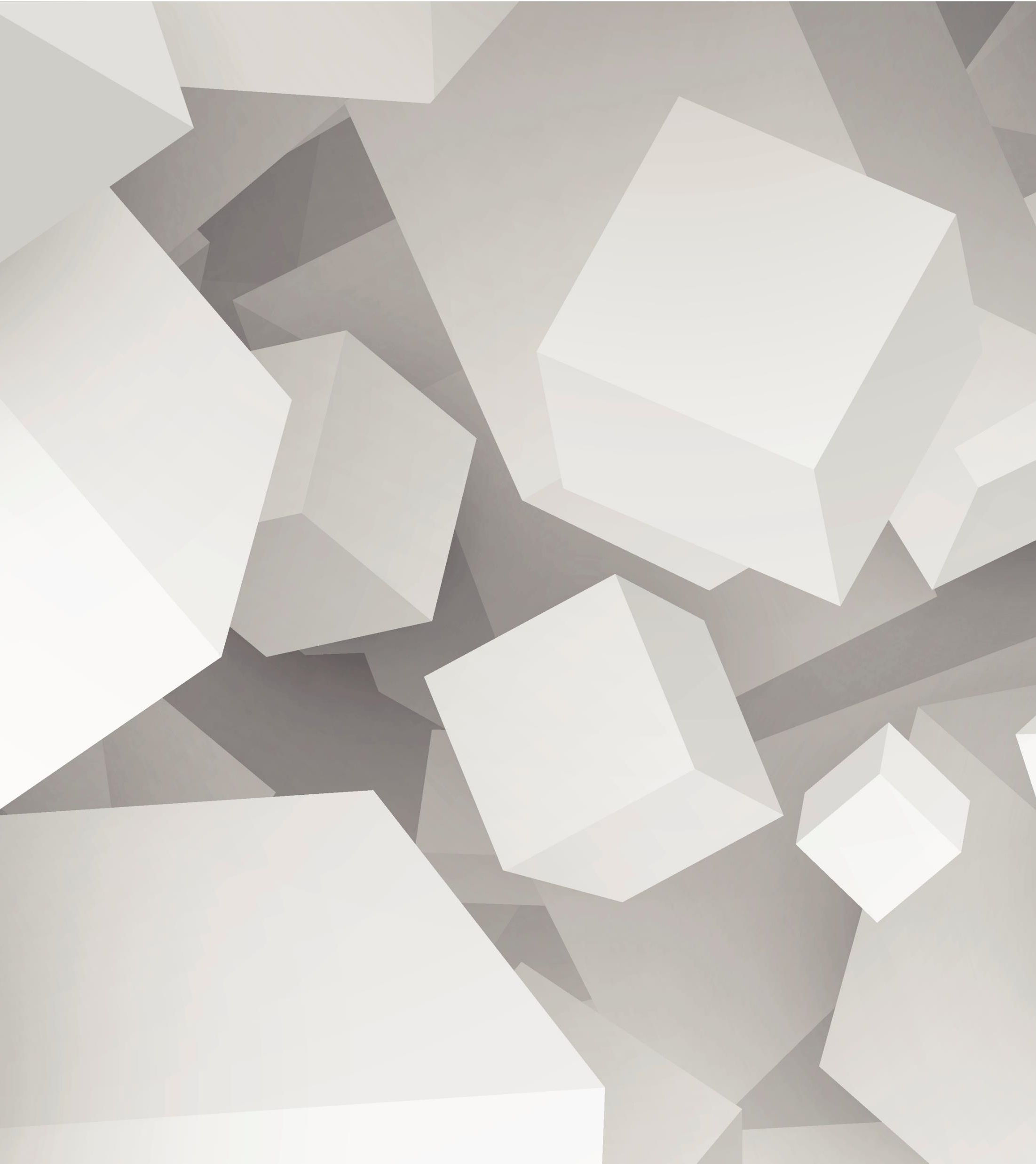 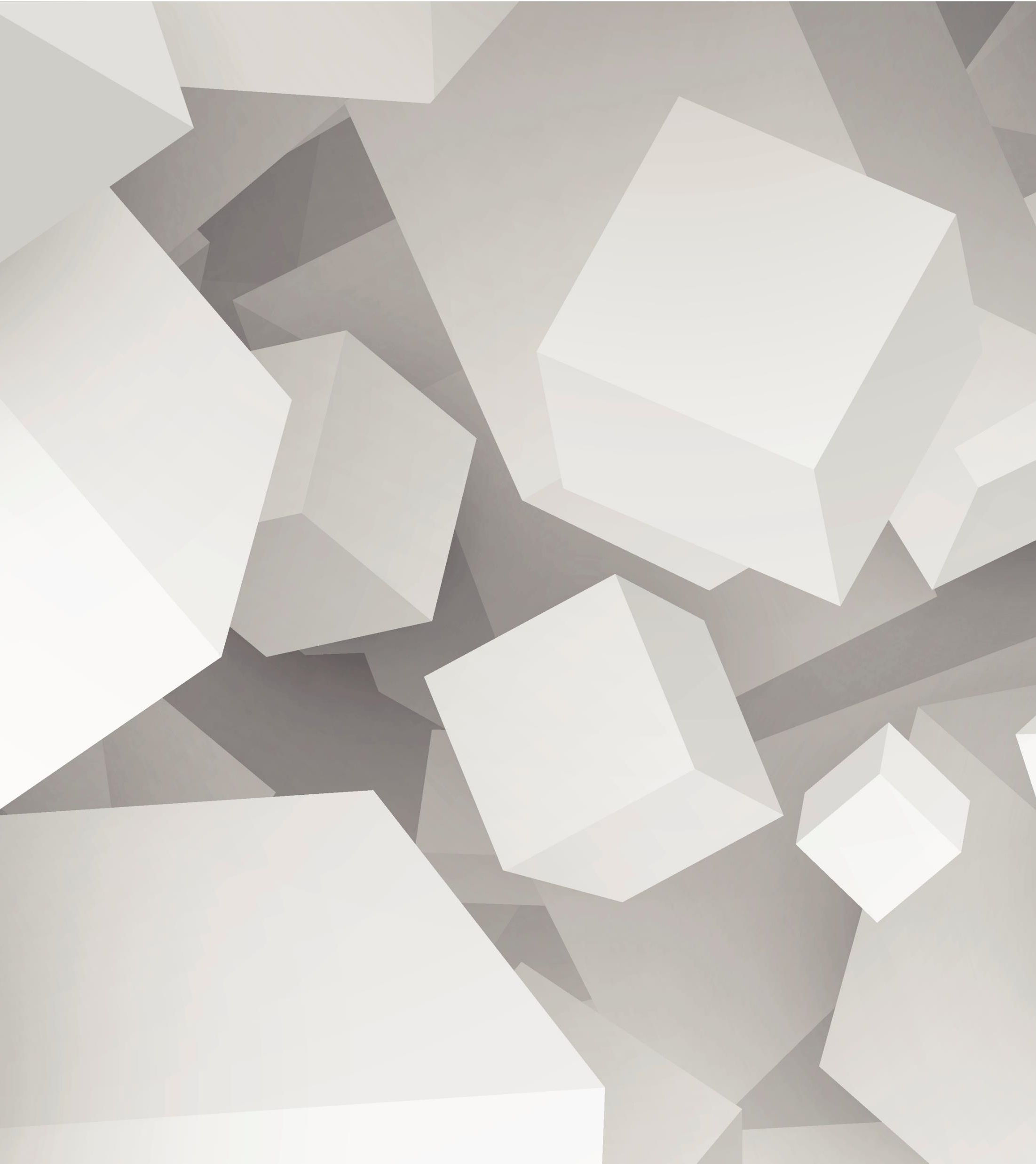 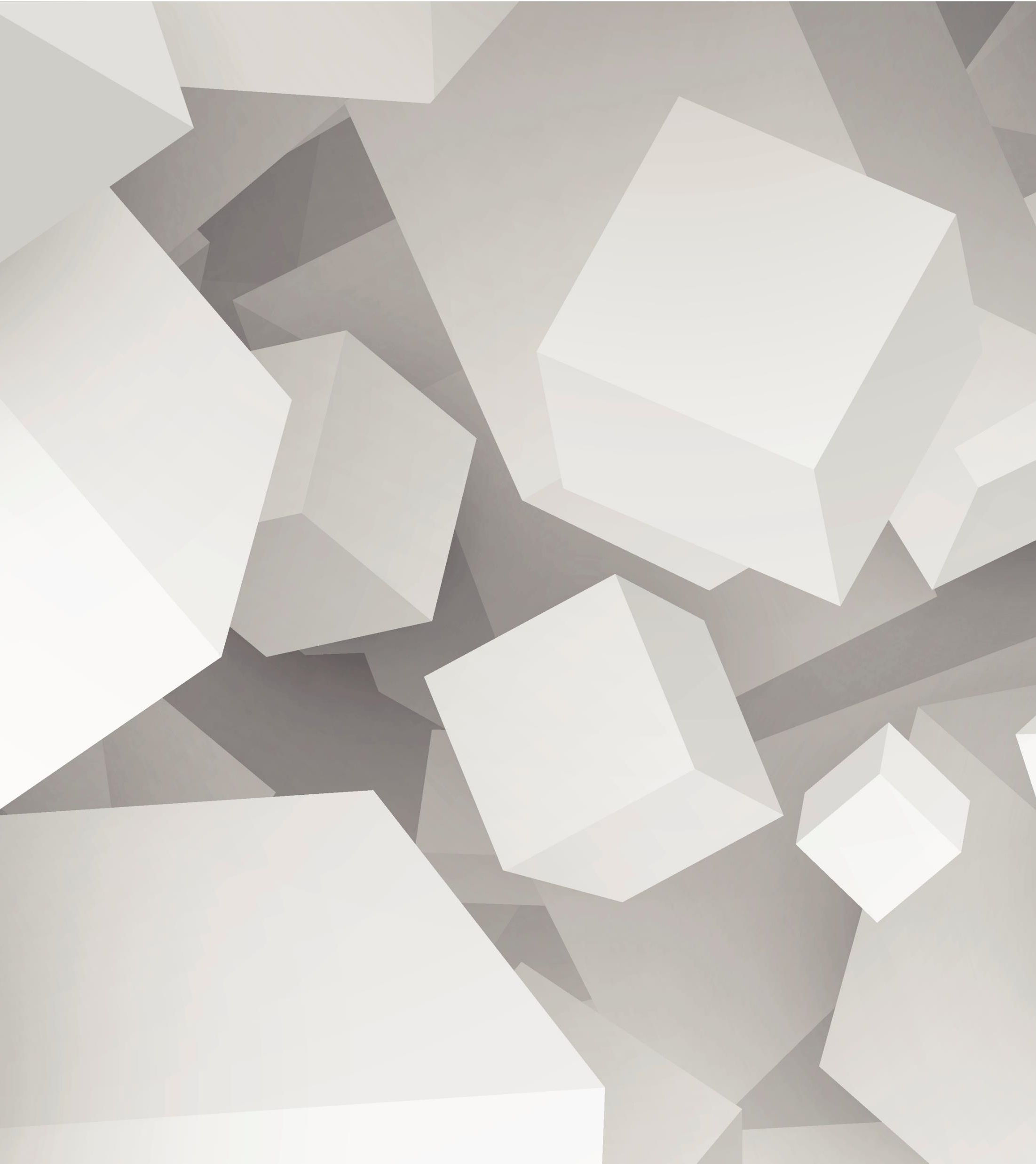 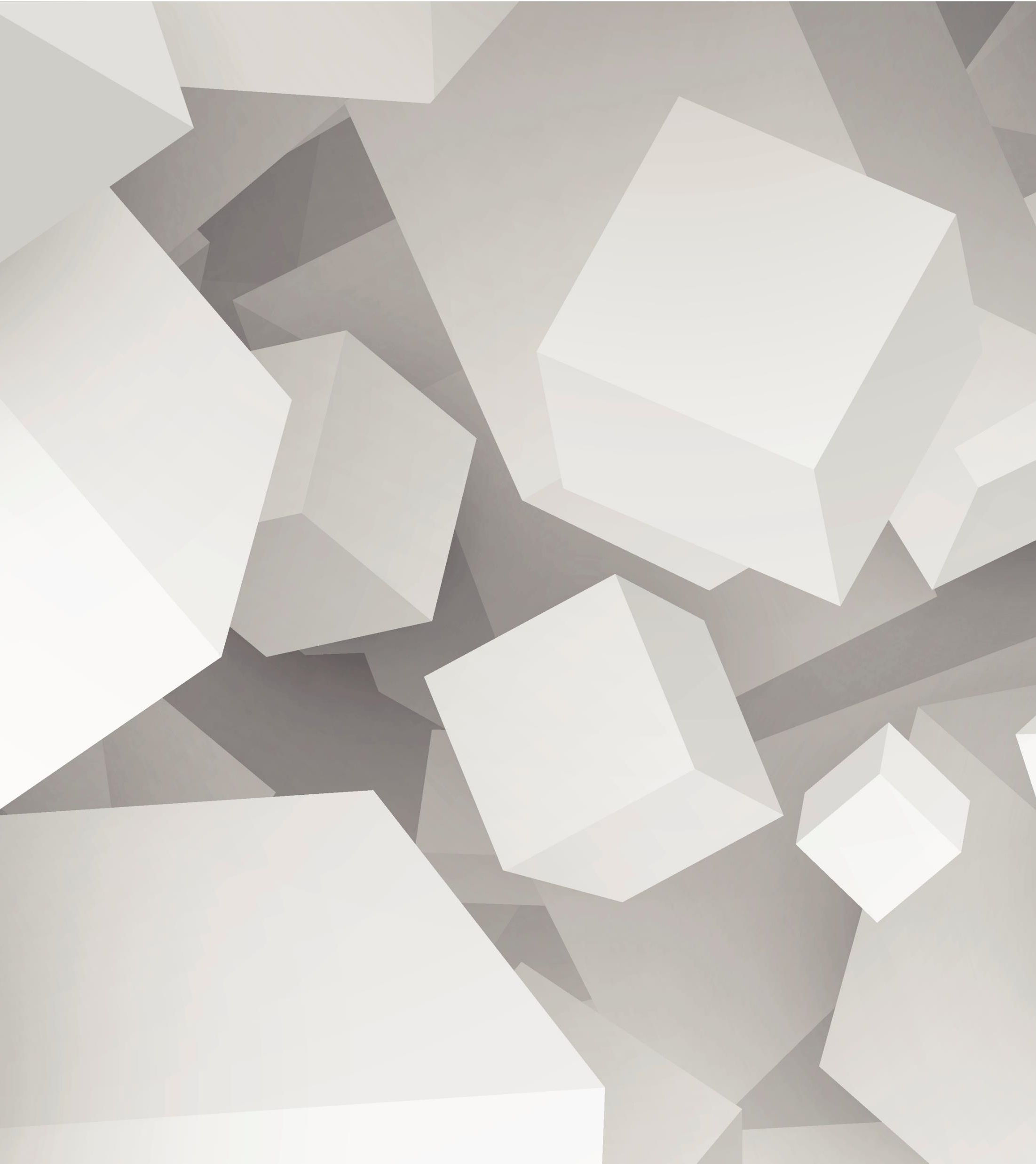 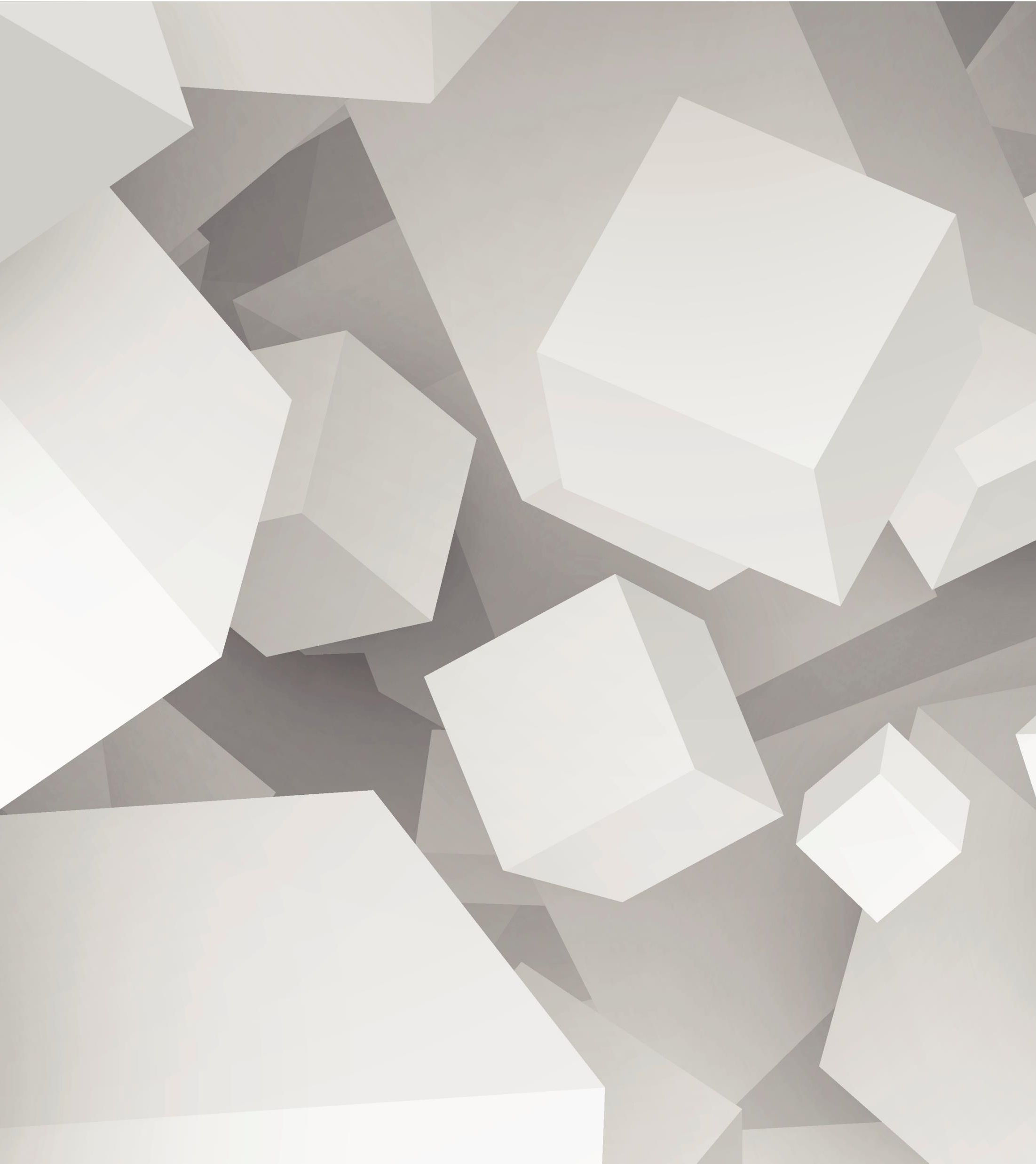 Механизмы управления
Эффективные механизмы
Механизм управления – это совокупность правил и процедур принятия Центром решений, влияющих на поведение активных экономических агентов – в частности, сообщаемую ими информацию и выбираемые ими действия.
Правильные механизмы
Механизмы честной игры
Согласованные механизмы
Механизм управления – это алгоритм, дающий одинаковый результат при одинаковых начальных данных.
Механизм честной игры (неманипулируемый) –обеспечивает сообщение исполнителями достоверной информации.
Согласованный механизм – назначаемый руководителем план выгоден исполнителям.
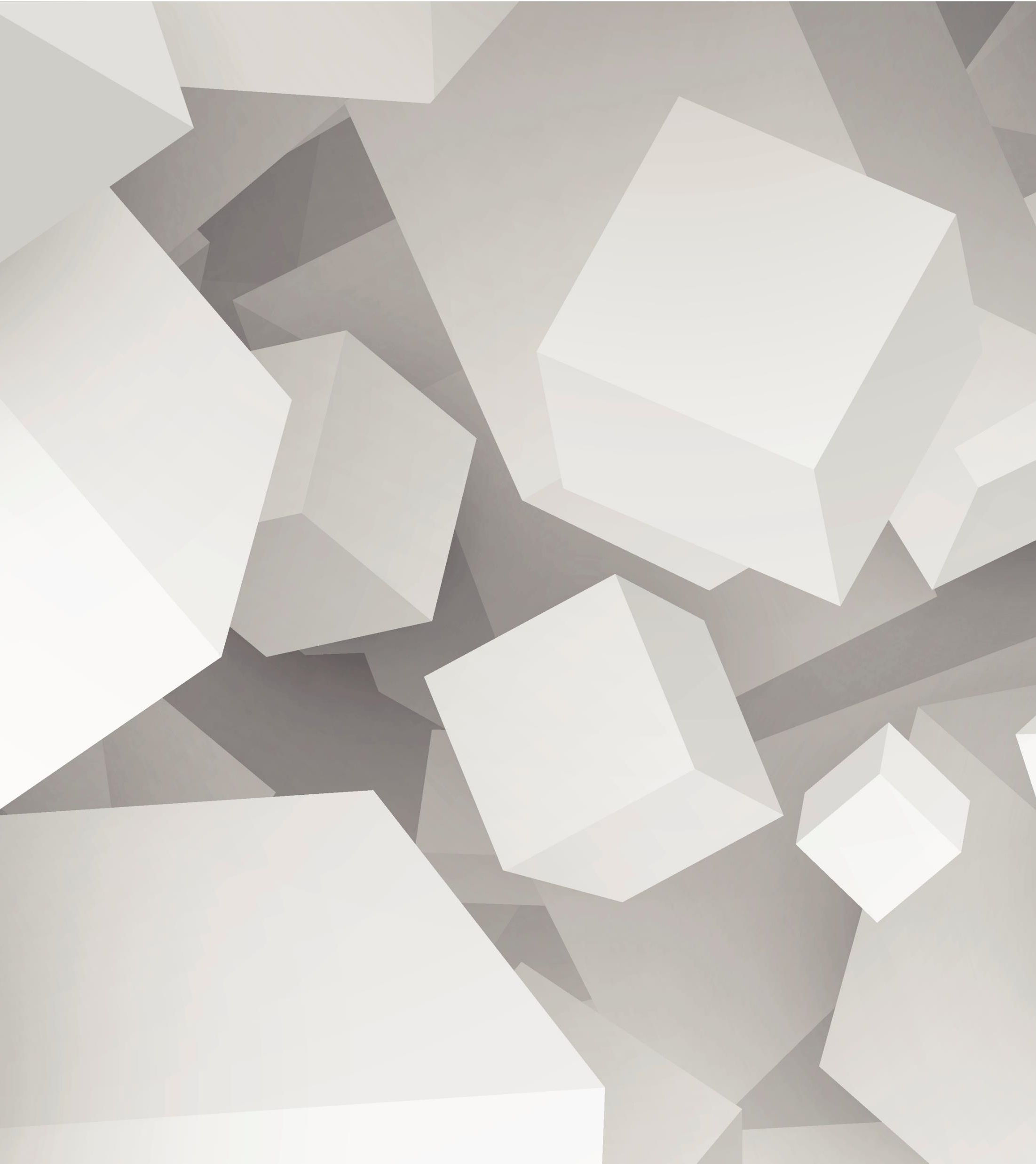 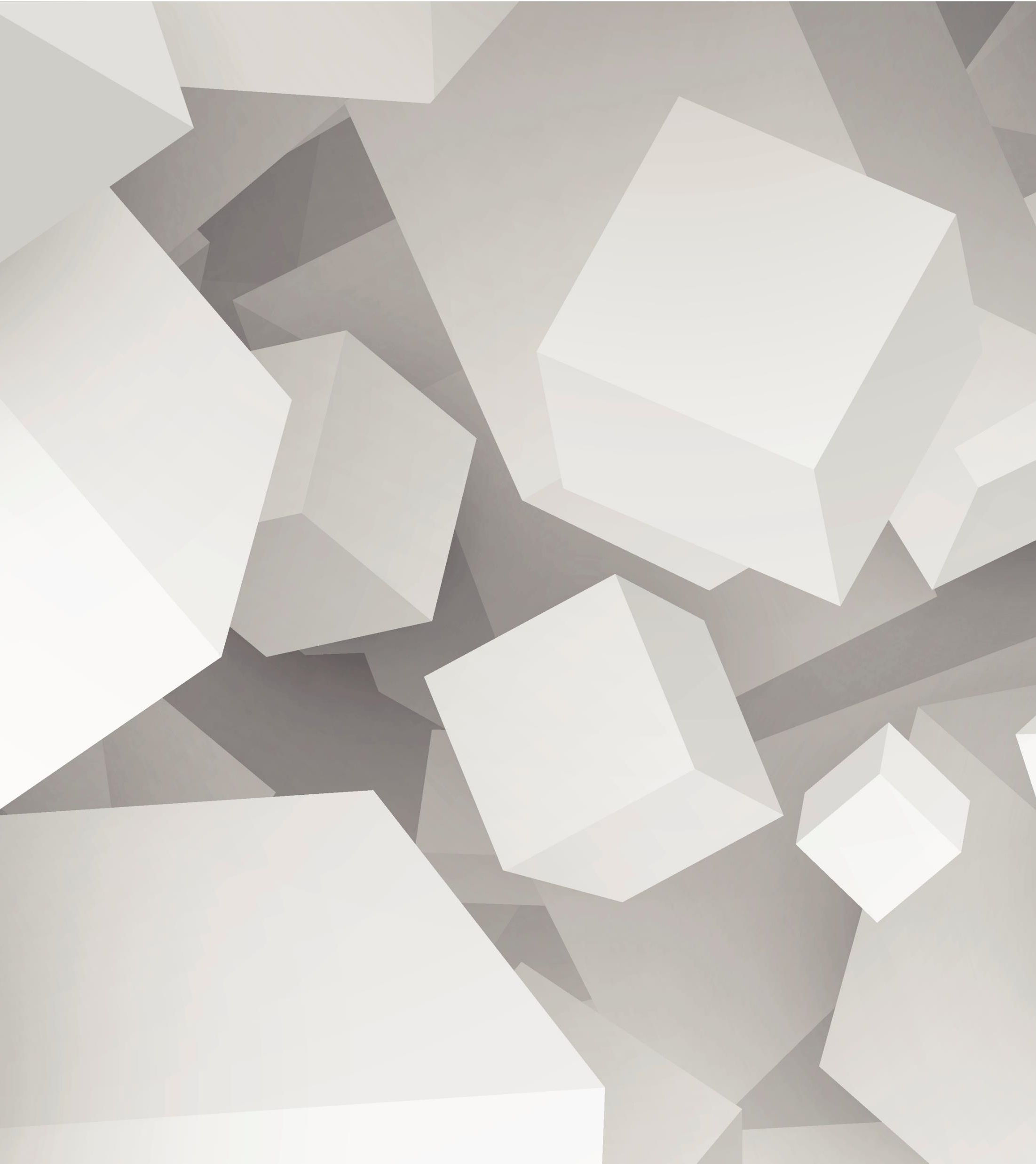 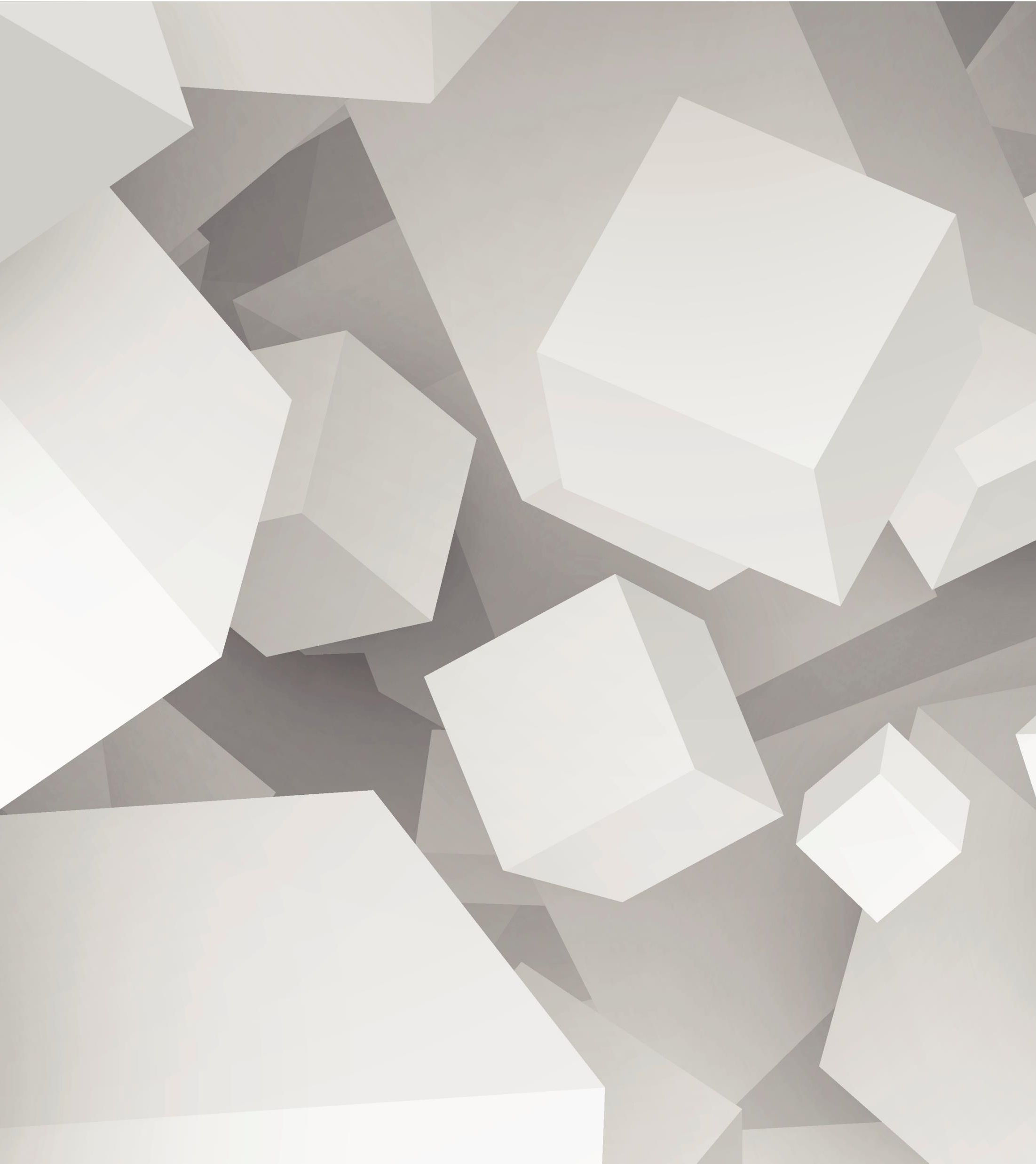 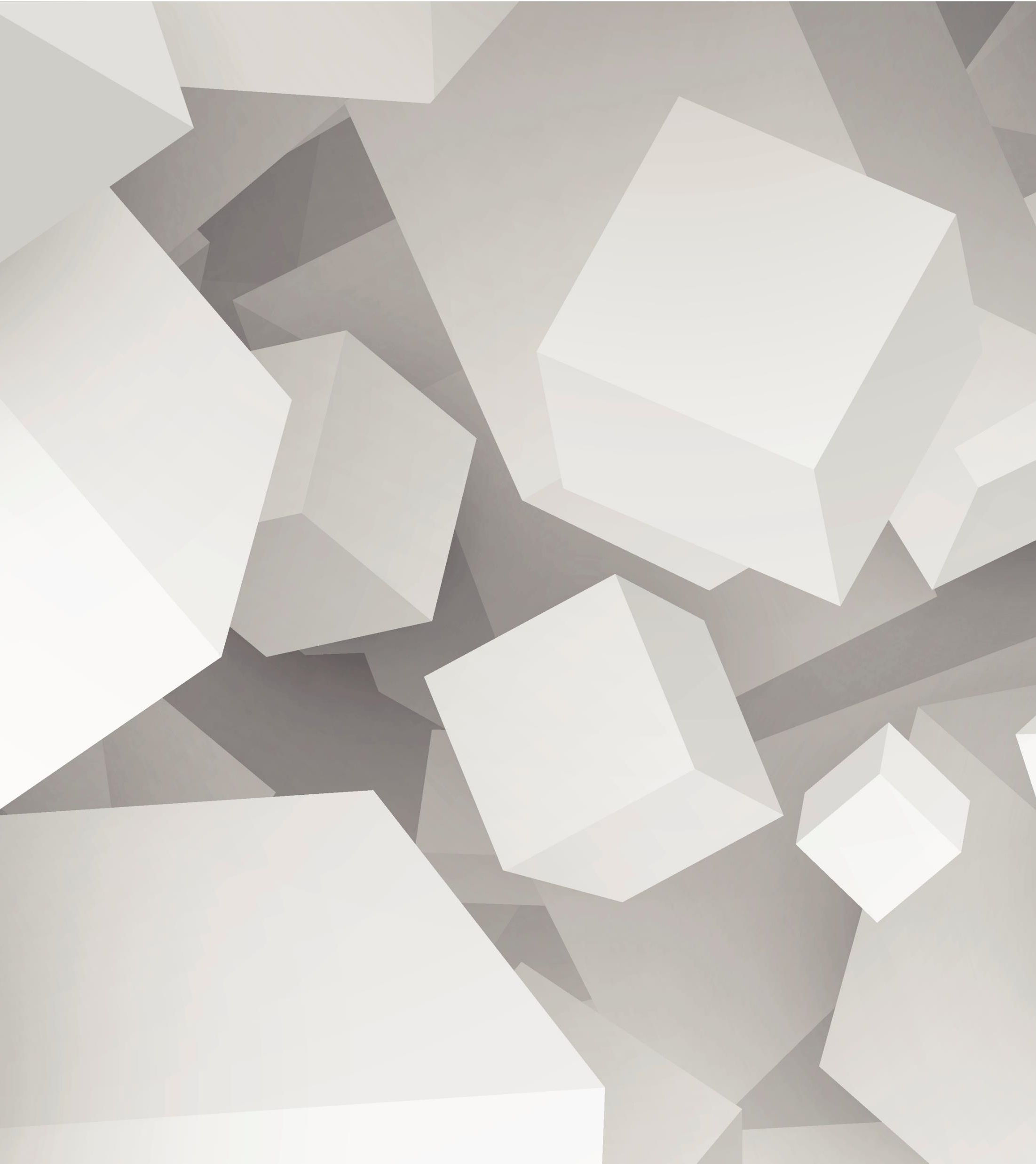 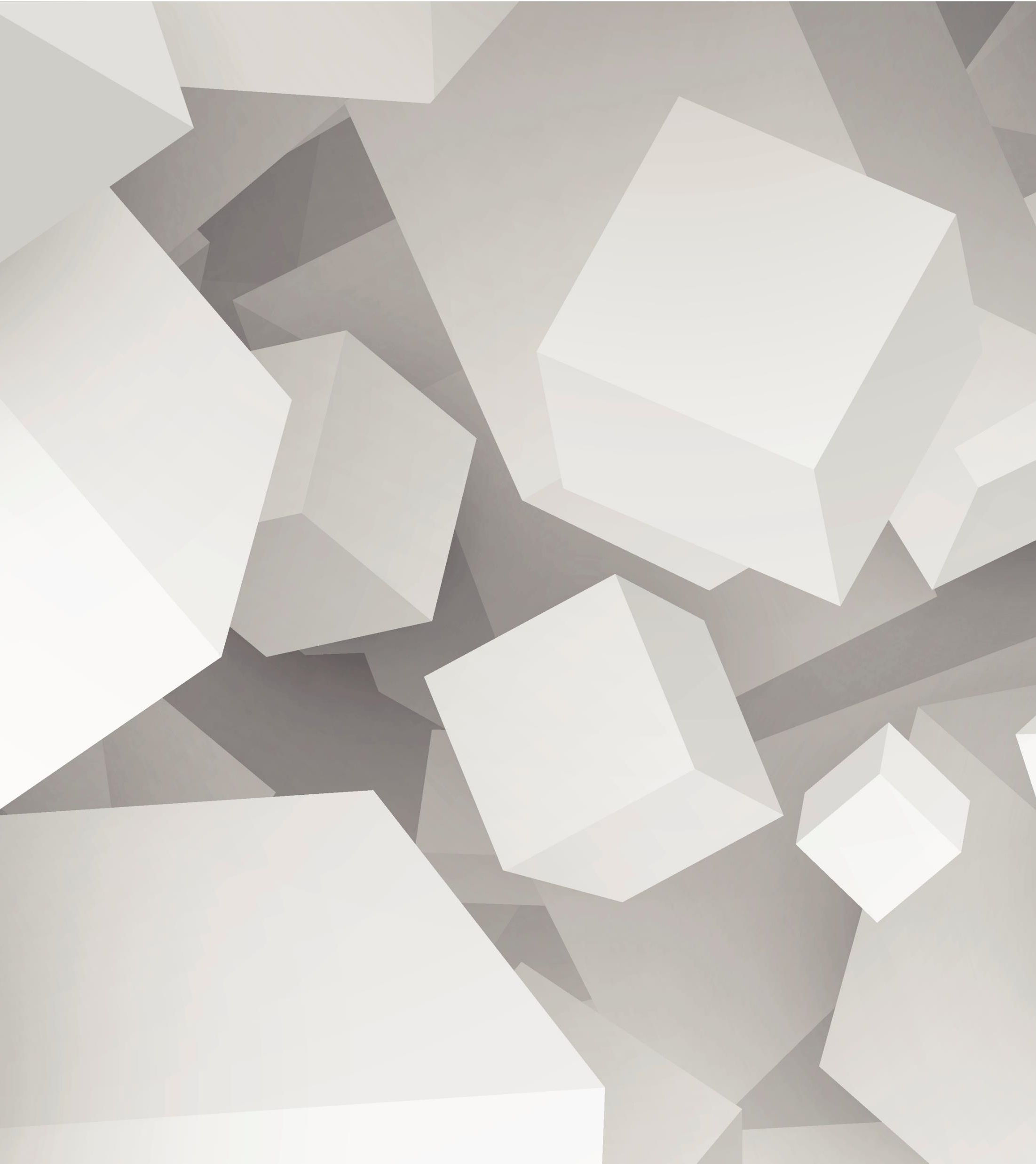 9
Человек  VS  искусственный интеллект
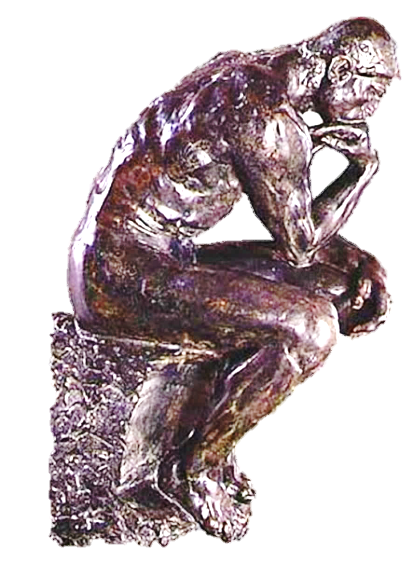 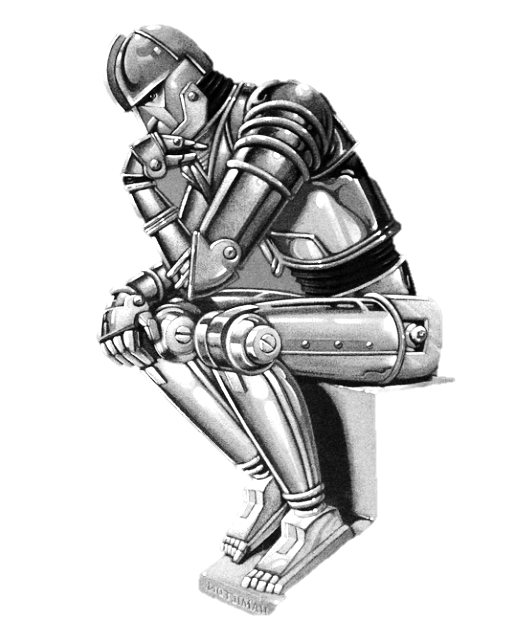 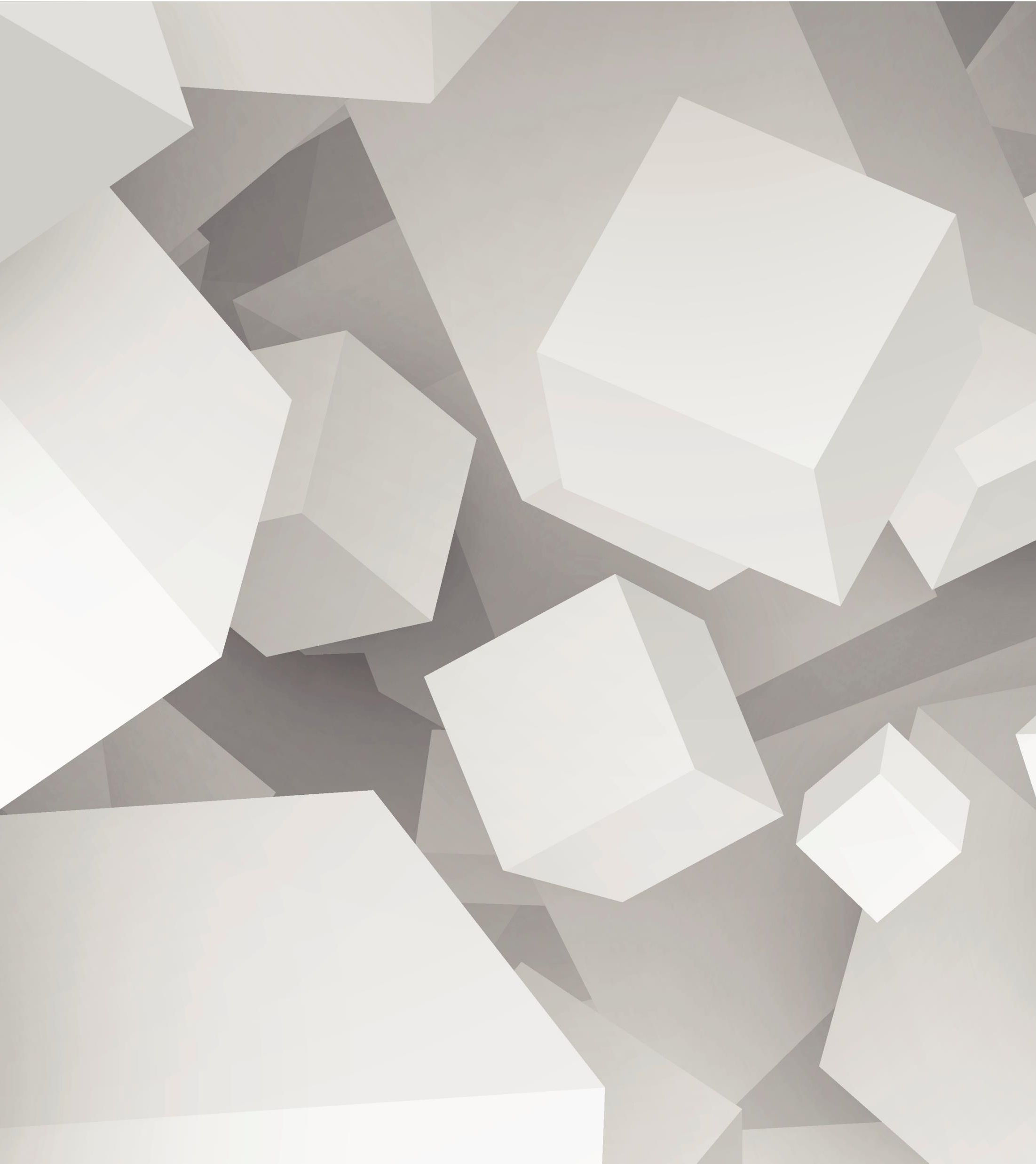 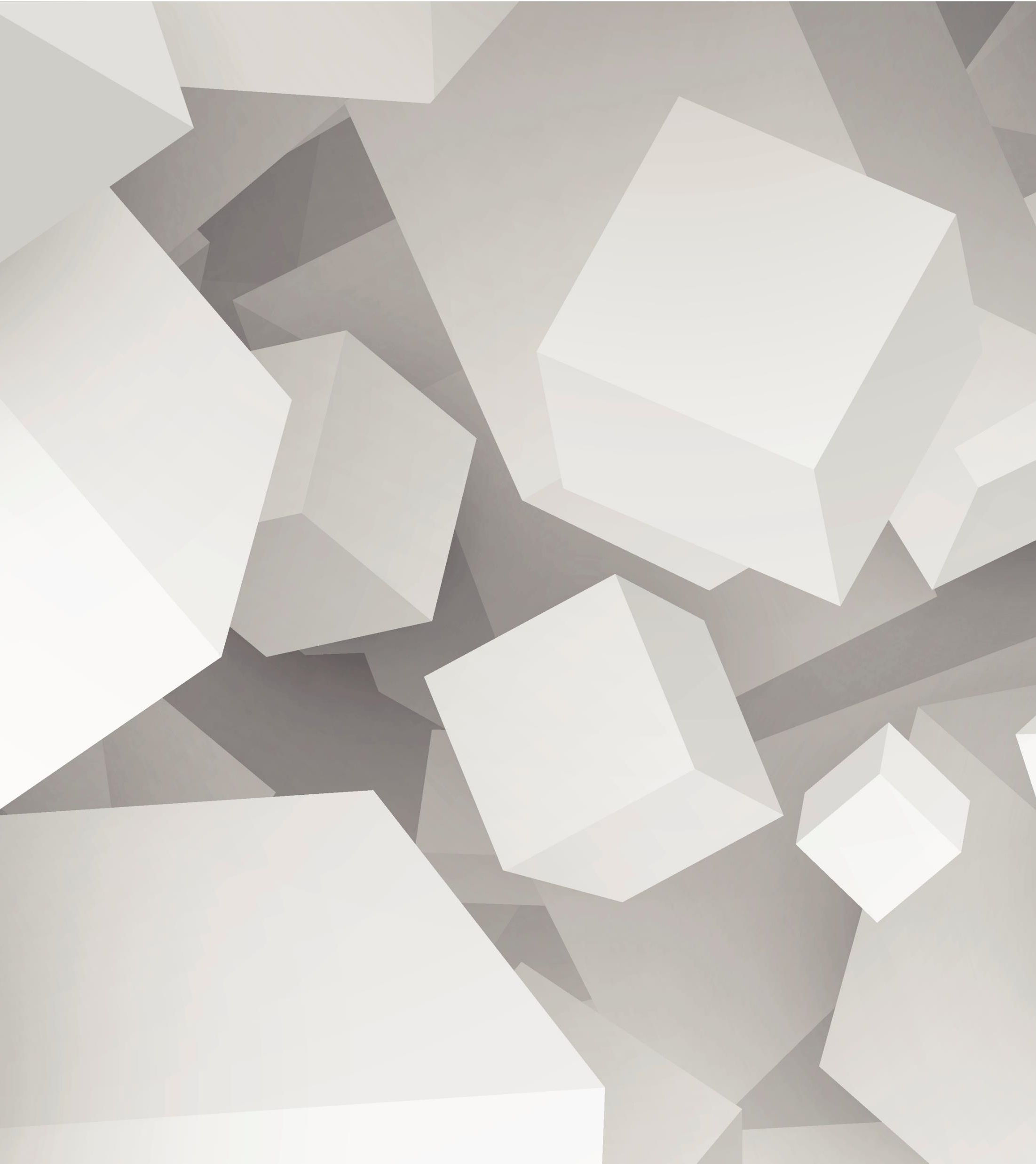 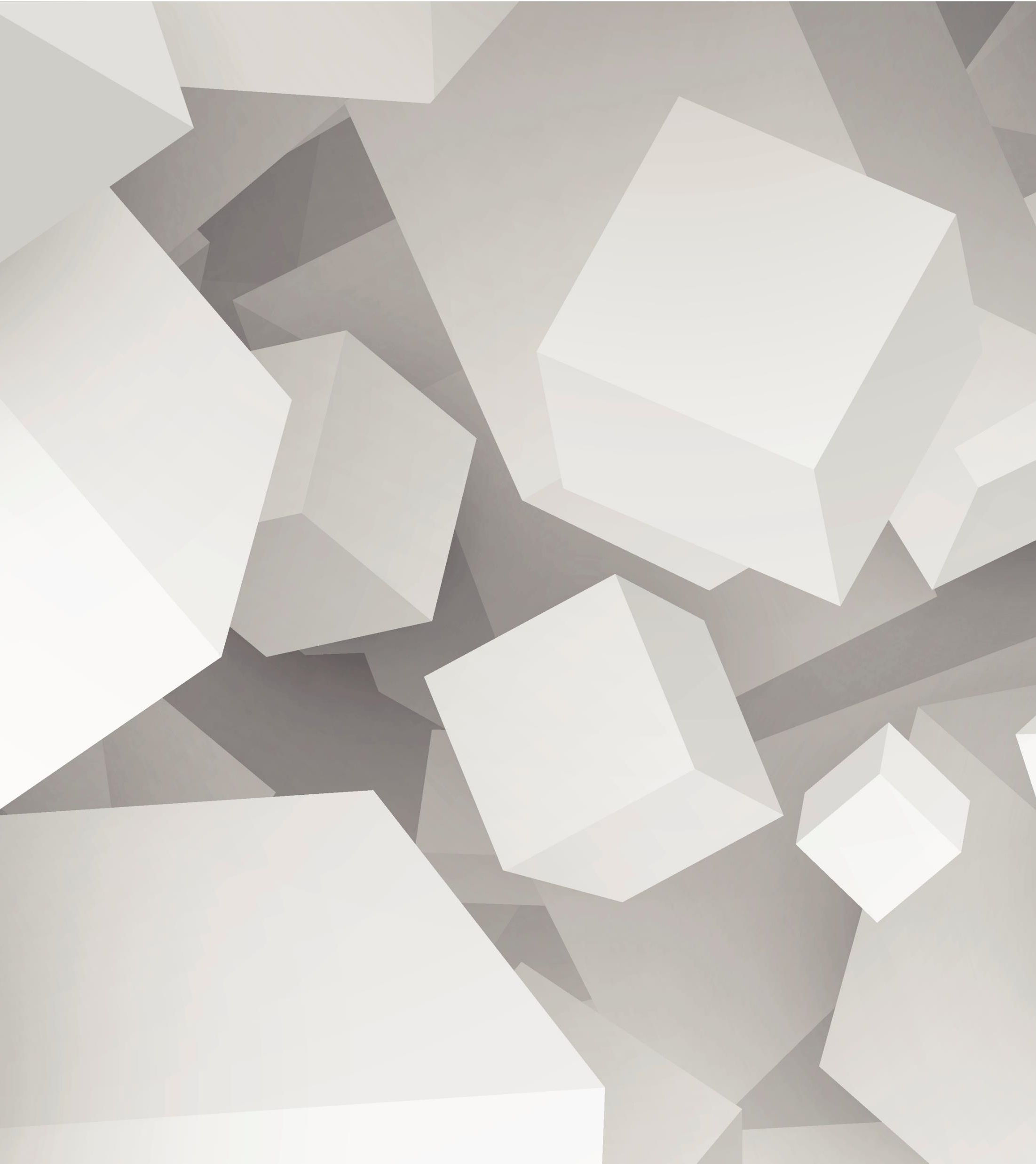 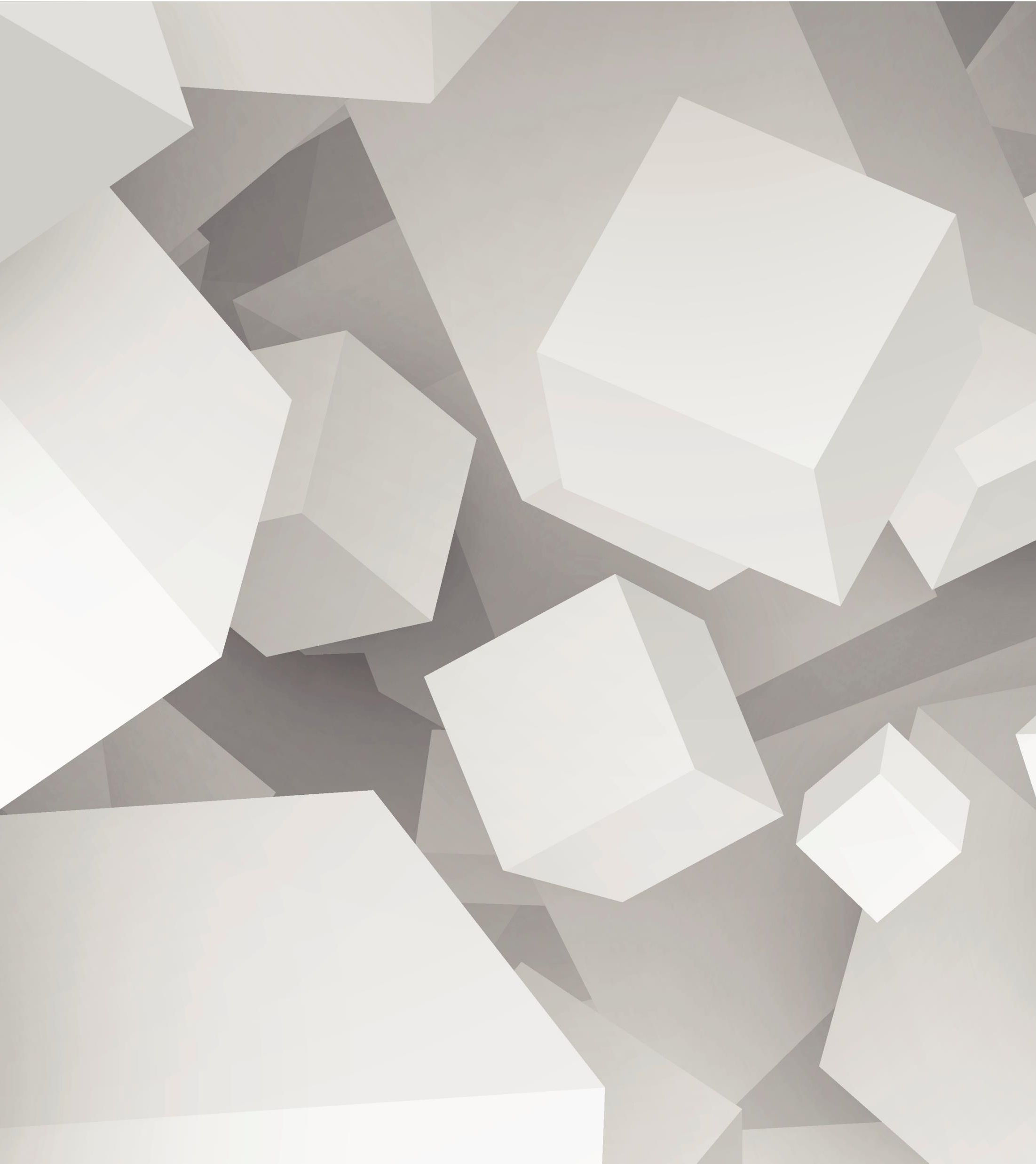 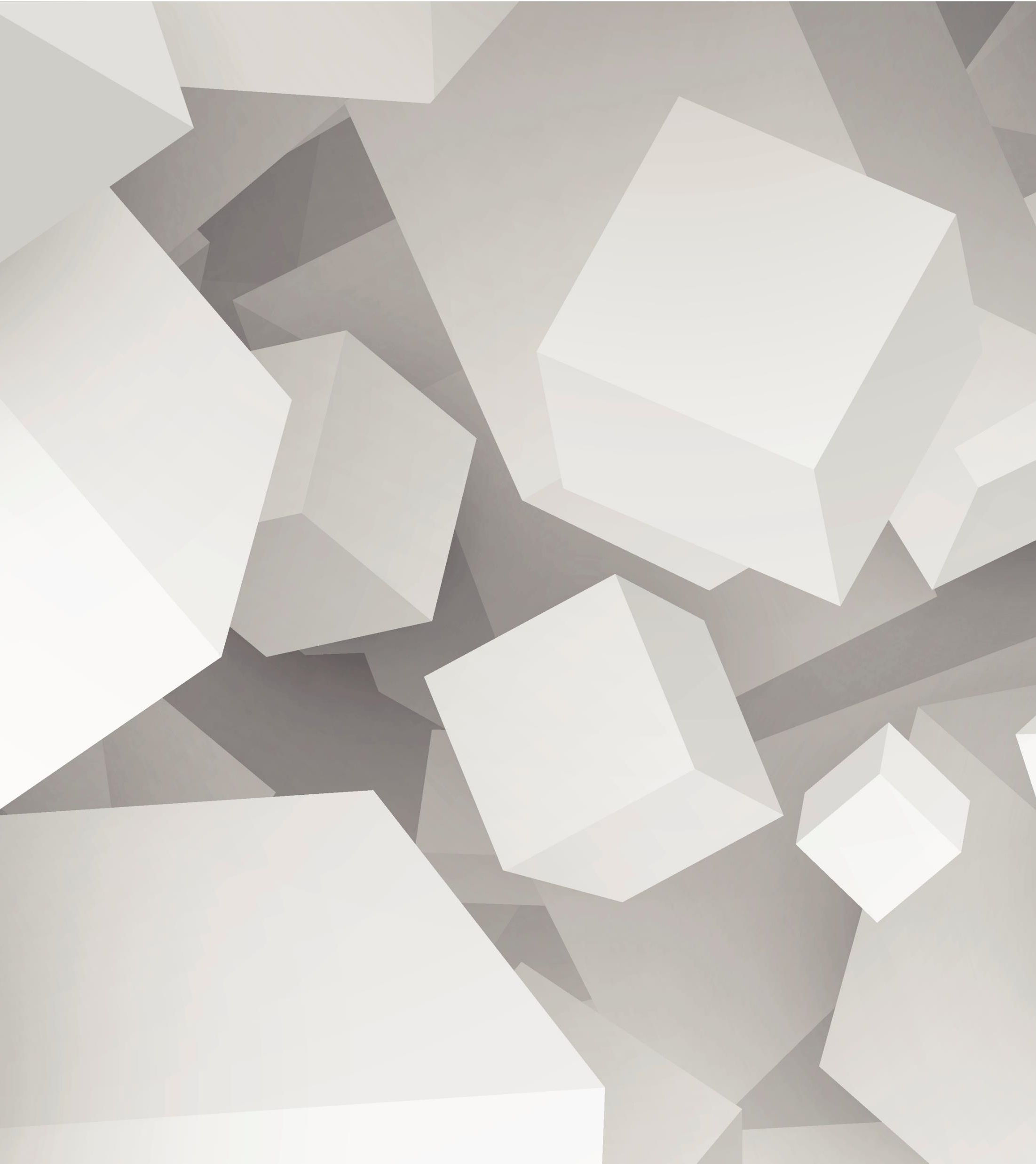 10
Человек  VS  искусственный интеллект
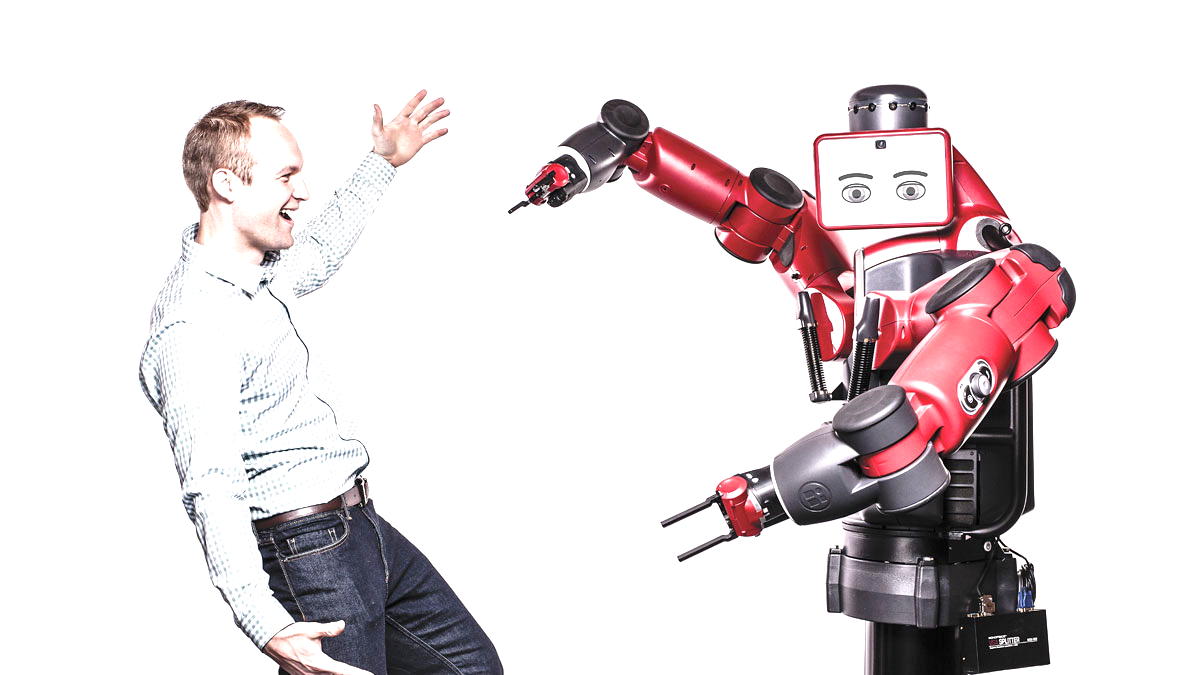 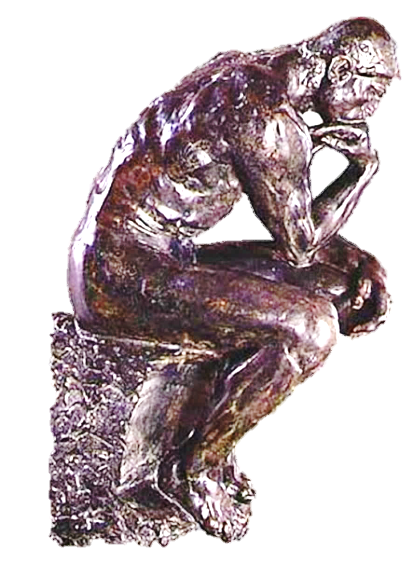 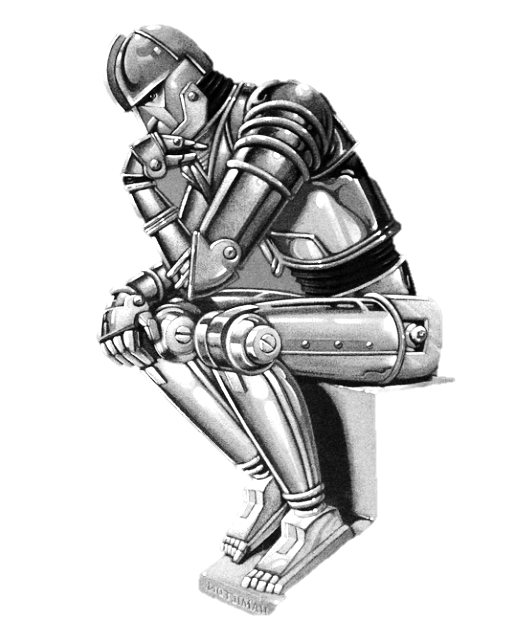 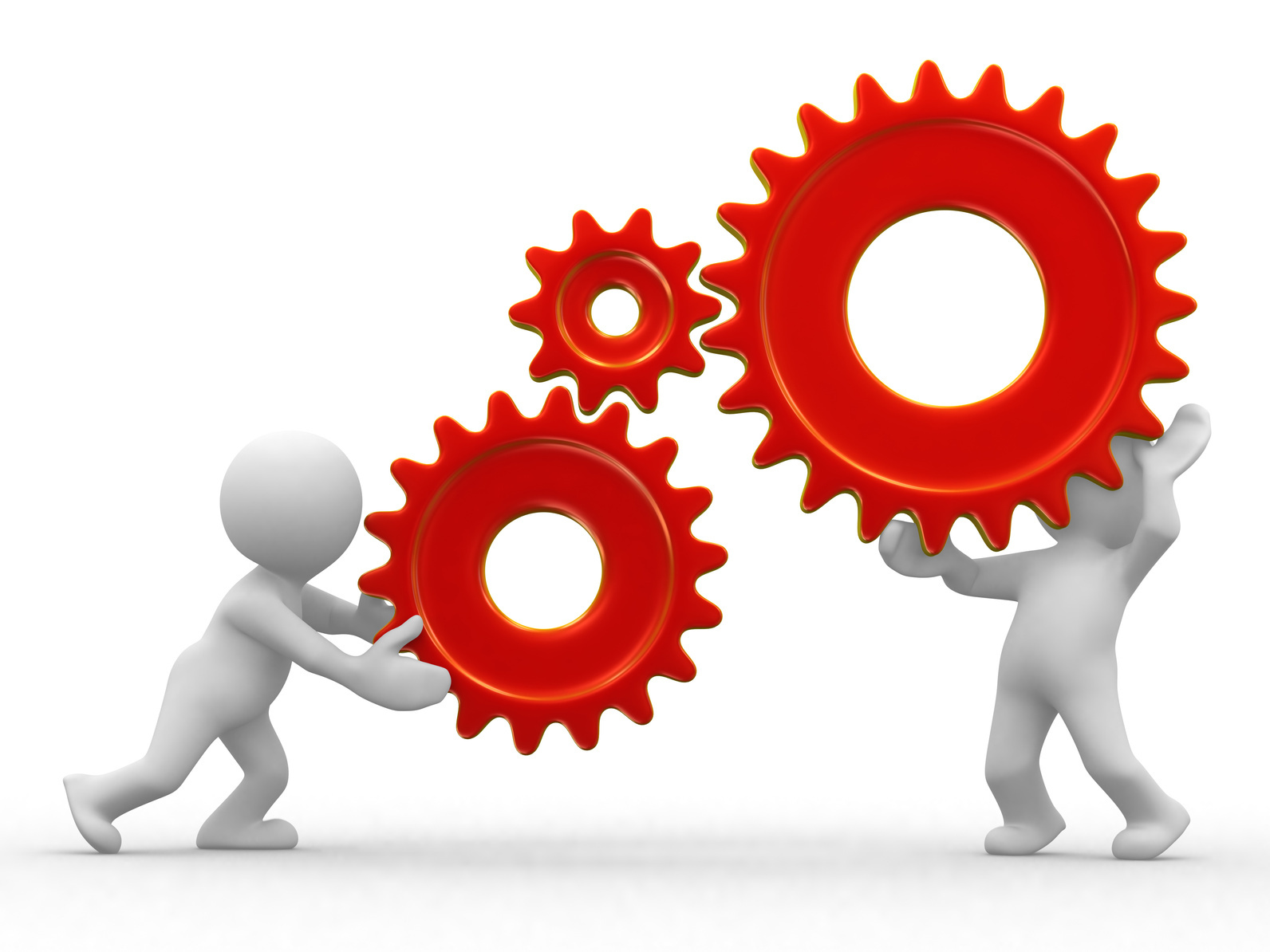 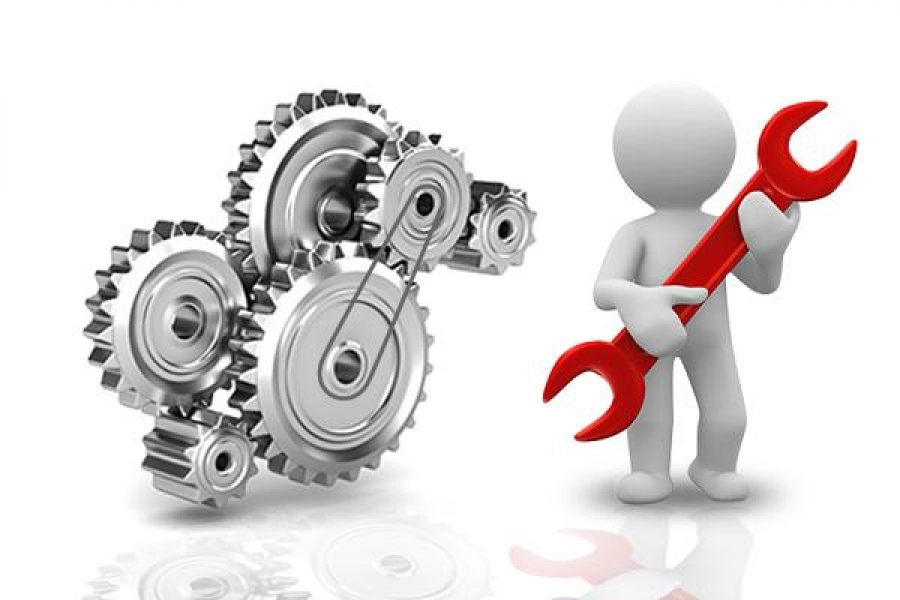 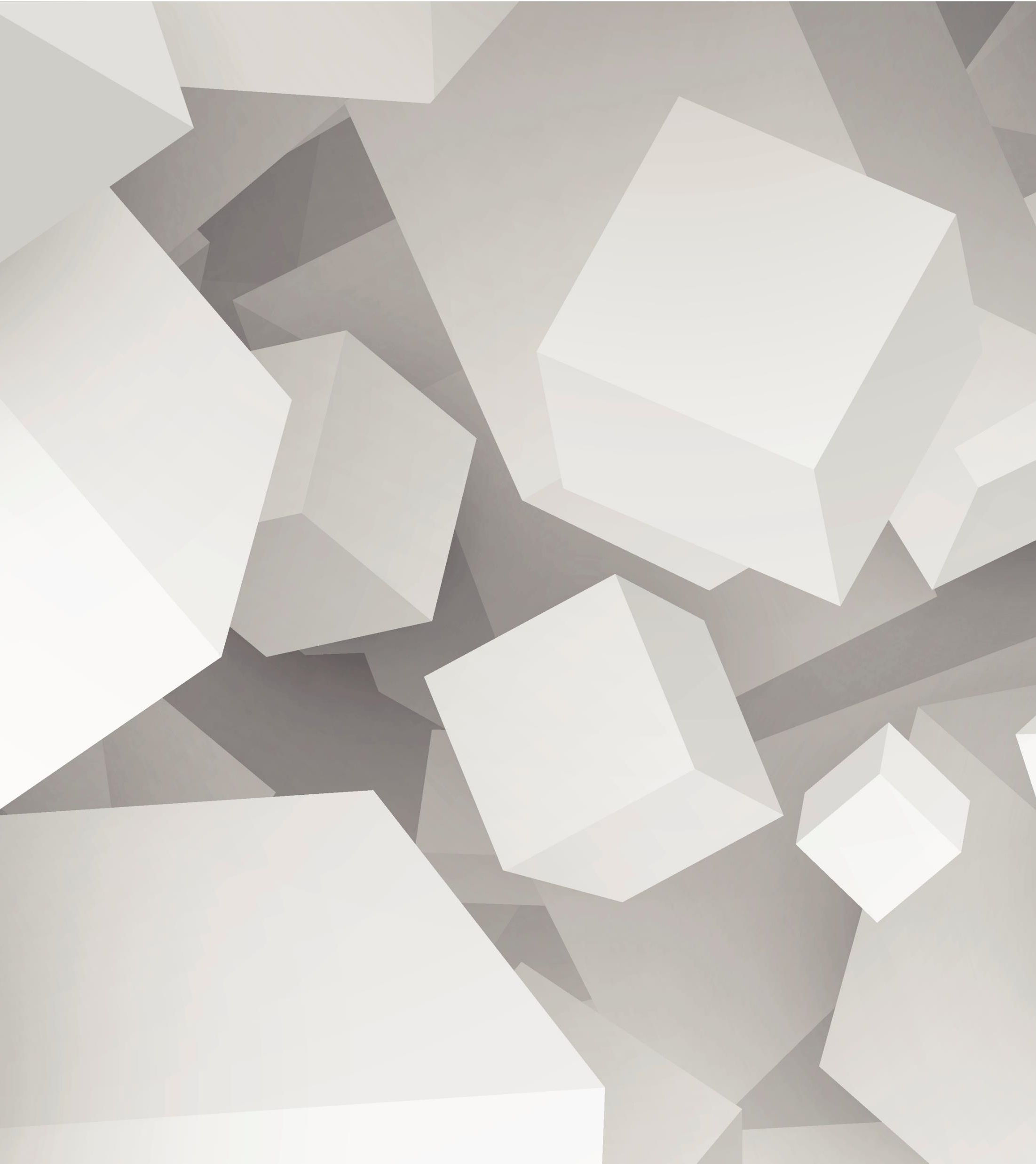 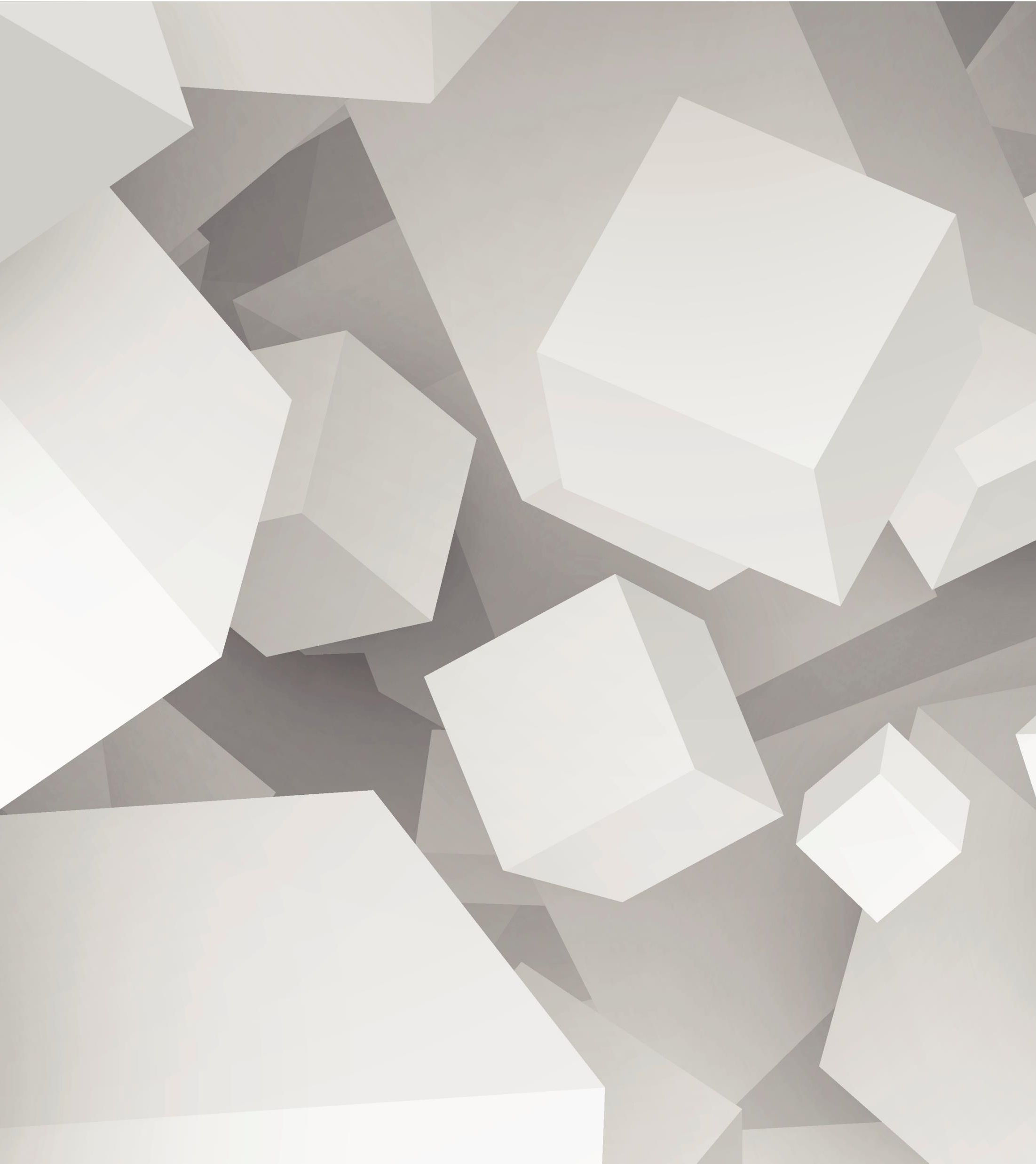 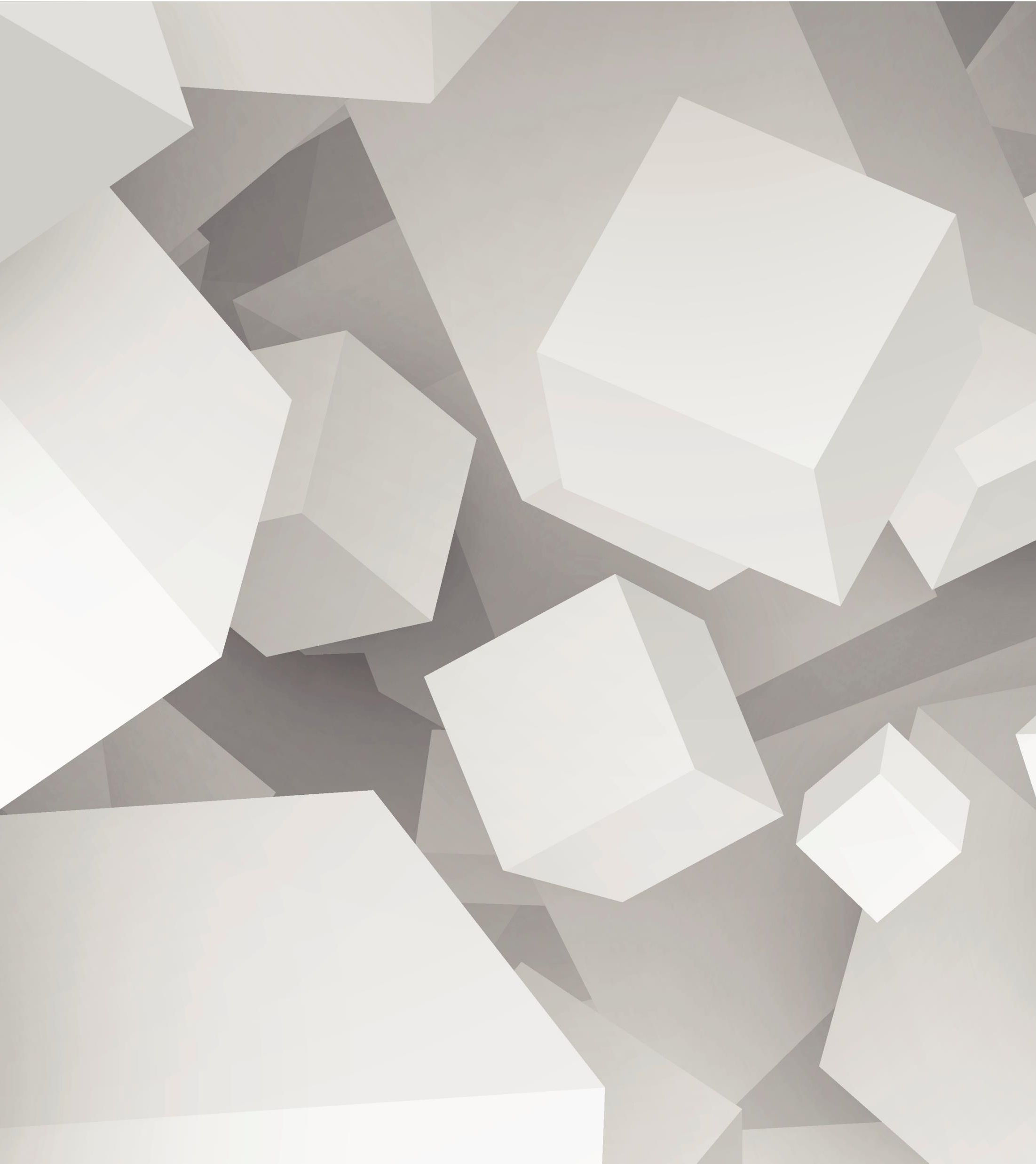 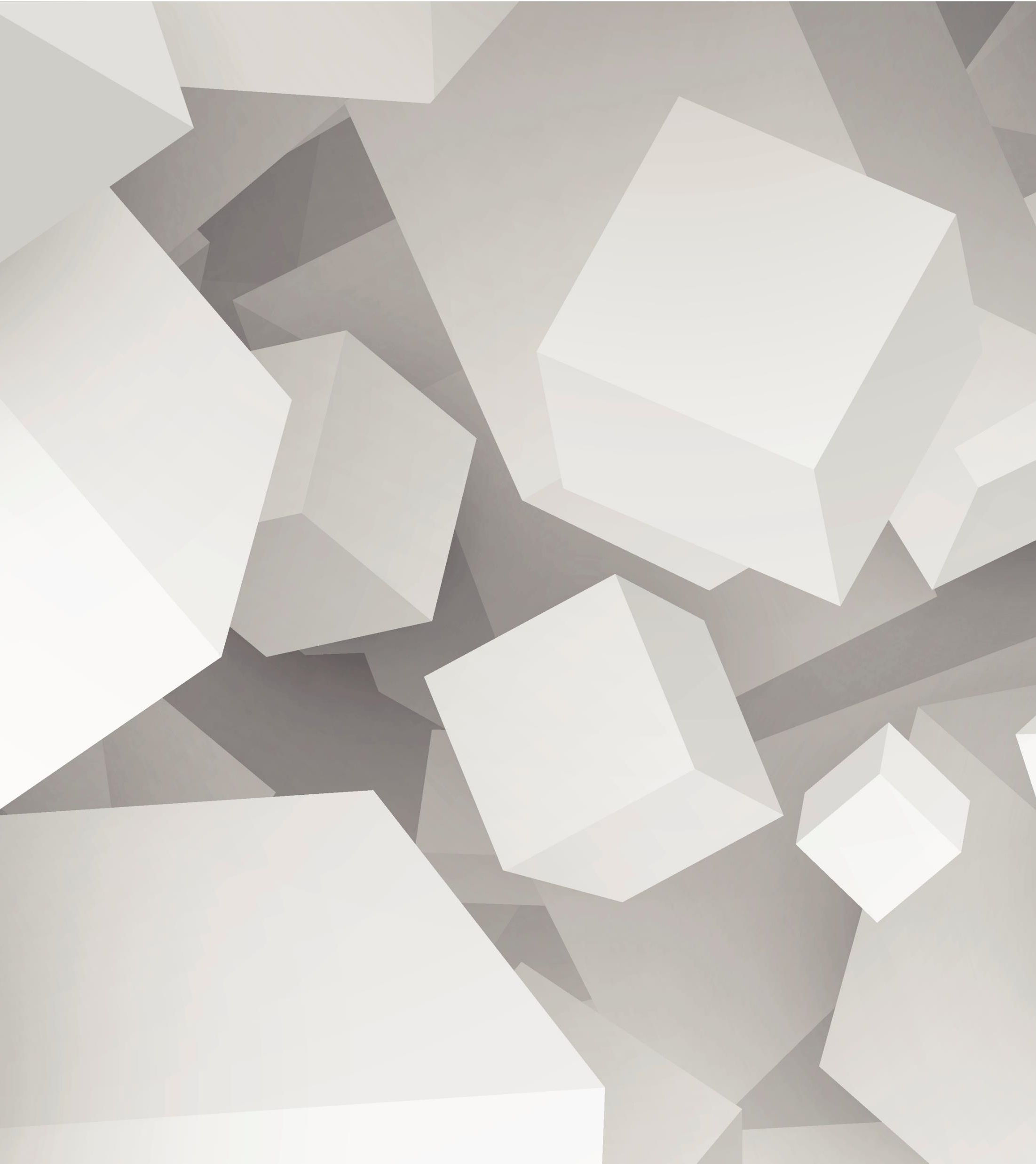 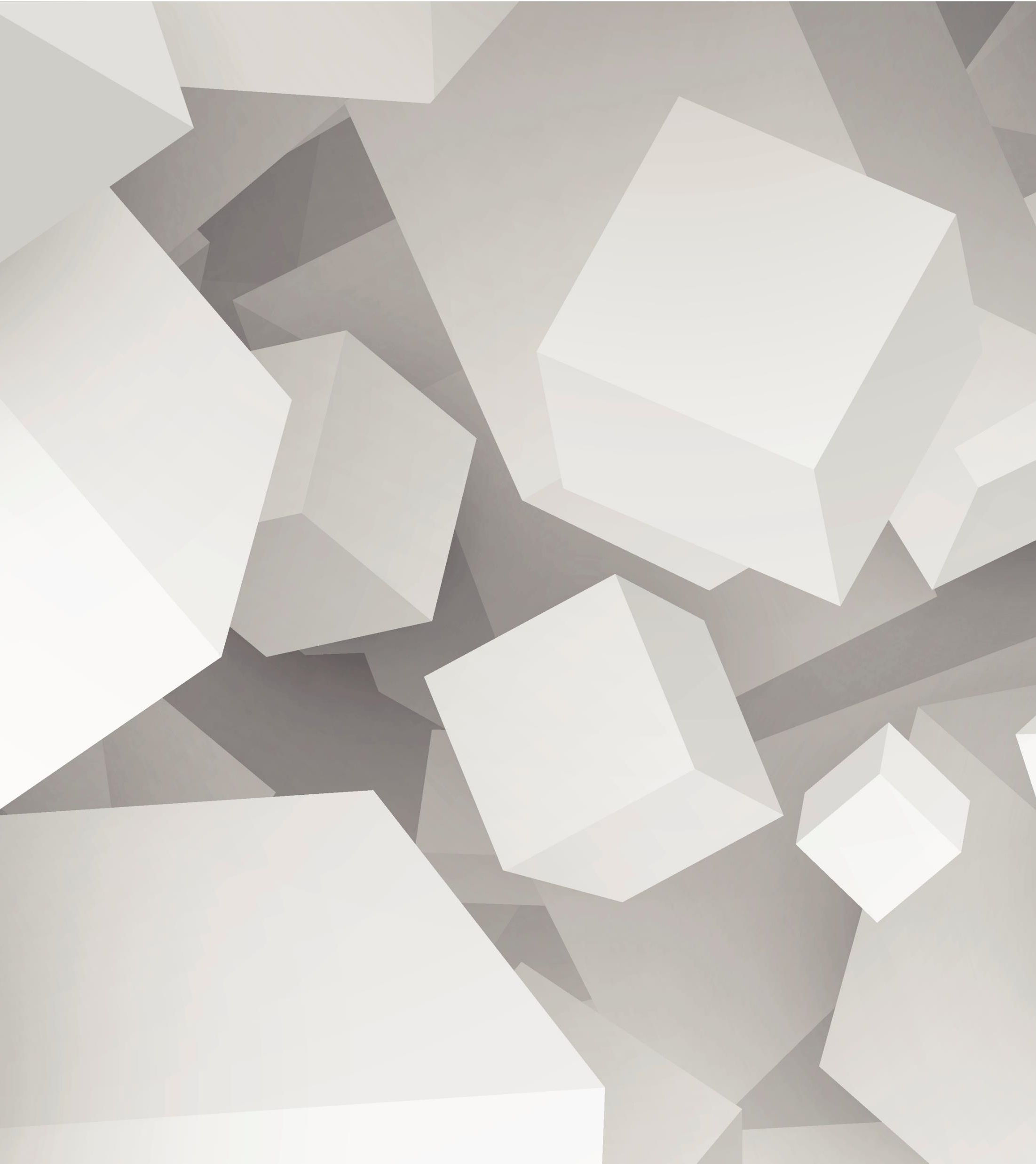 Что нас ждет?
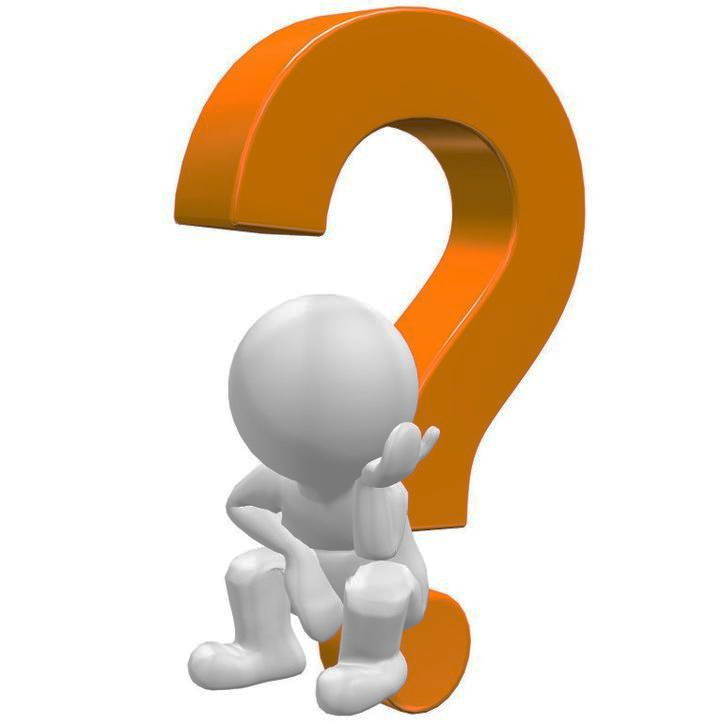 Насколько востребованными будут в ближайшем будущем фундаментальные исследования? В широком (относительно всех отраслей науки) смысле, и более конкретно – в области теории управления. Или приходит время, когда уже достаточно теории, и стоит приложить все силы к созданию так называемых лучших практик и работающих практических алгоритмов?
К какой части управленческого процесса может быть допущен искусственный интеллект? Найдется ли аналог ответственности для него, или станет еще лучше проработана зона ответственности человека?
Смогут ли умные и правильные механизмы стать основой процессов управления в обществе следующих десятилетий? Какие появятся новые? Какие задачи они будут решать и качества воспитывать? И появятся ли новые задачи и требуемые качества?
И, конечно, какие еще ключевые вопросы появятся в этом списке?
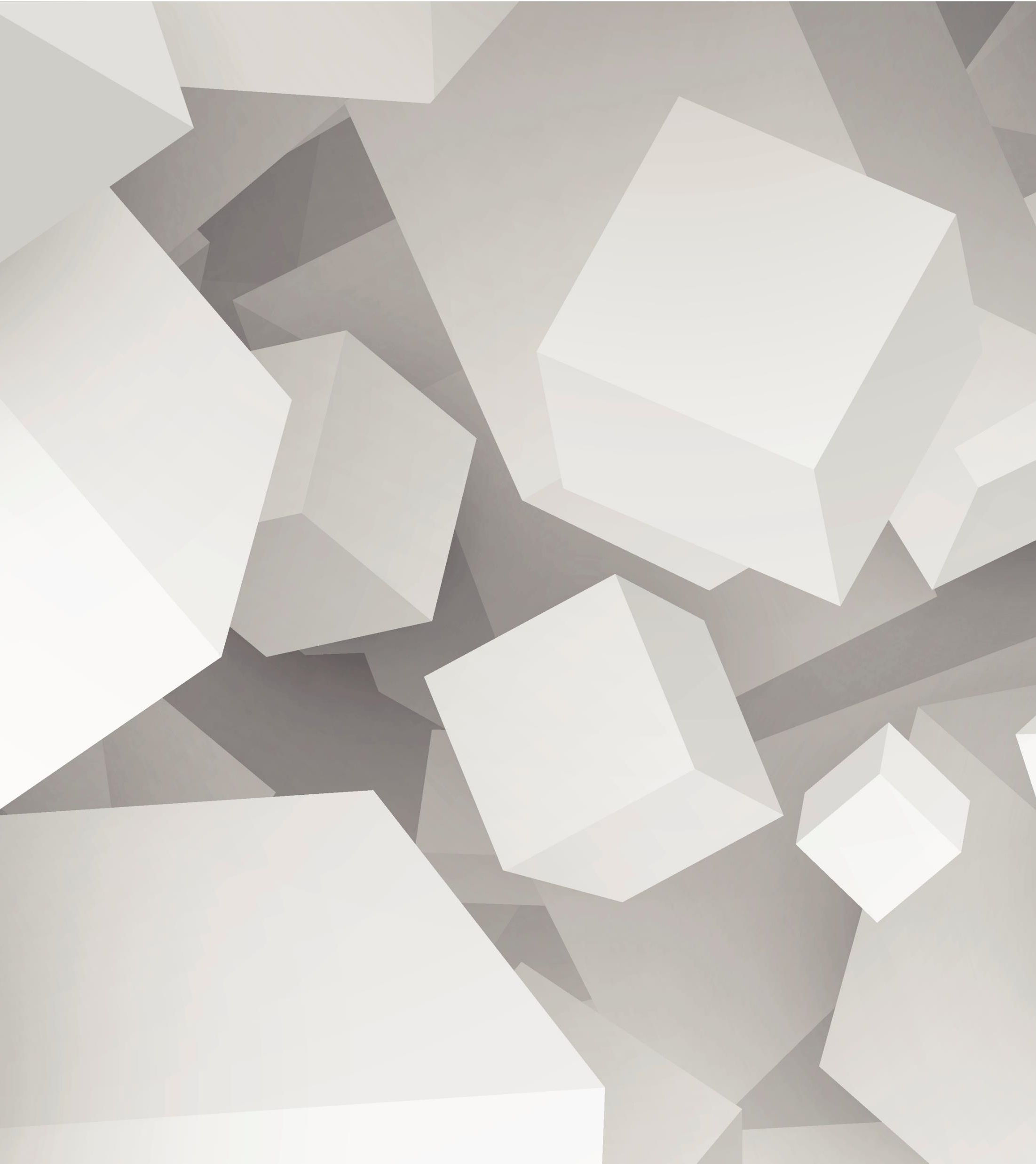 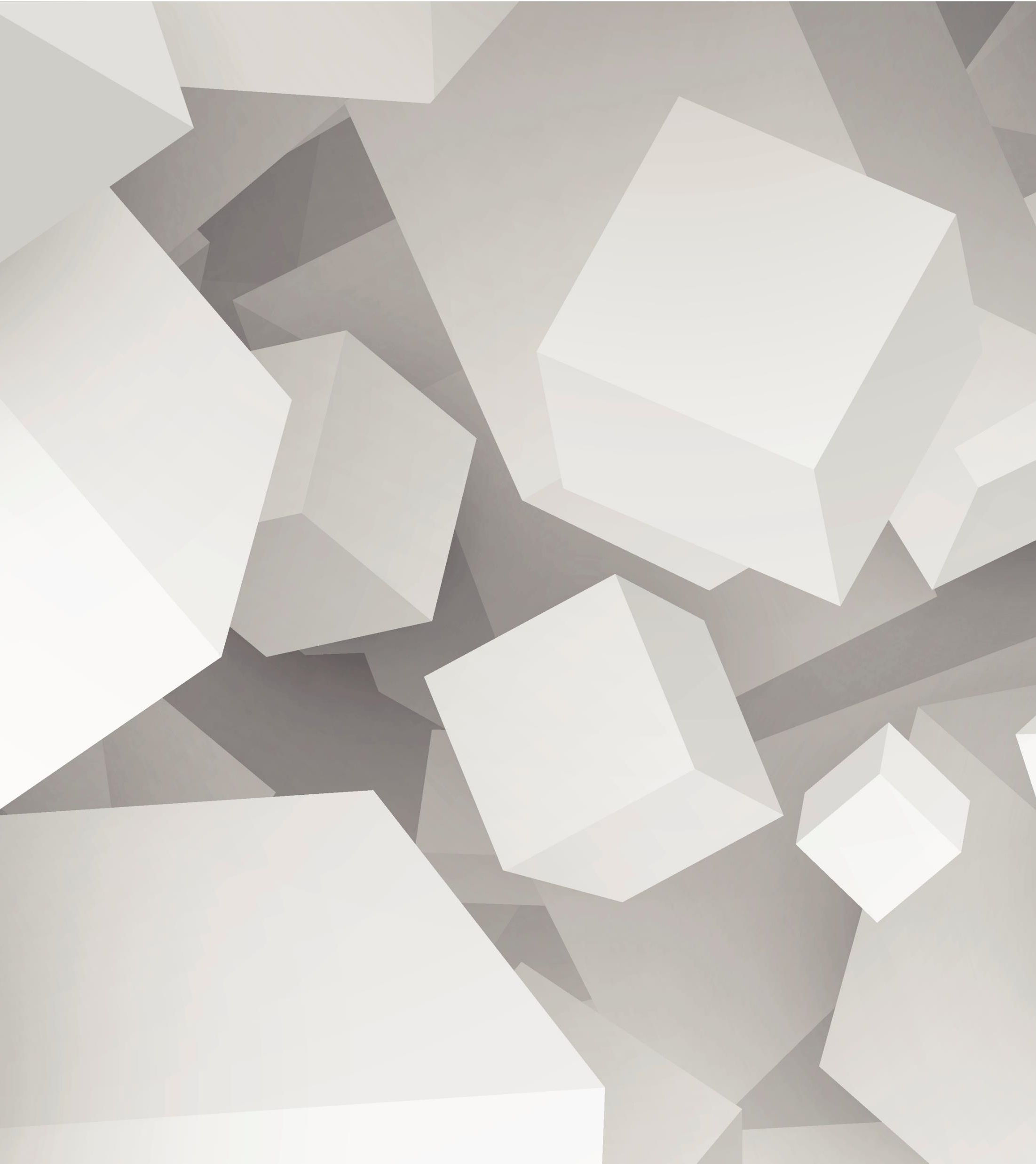 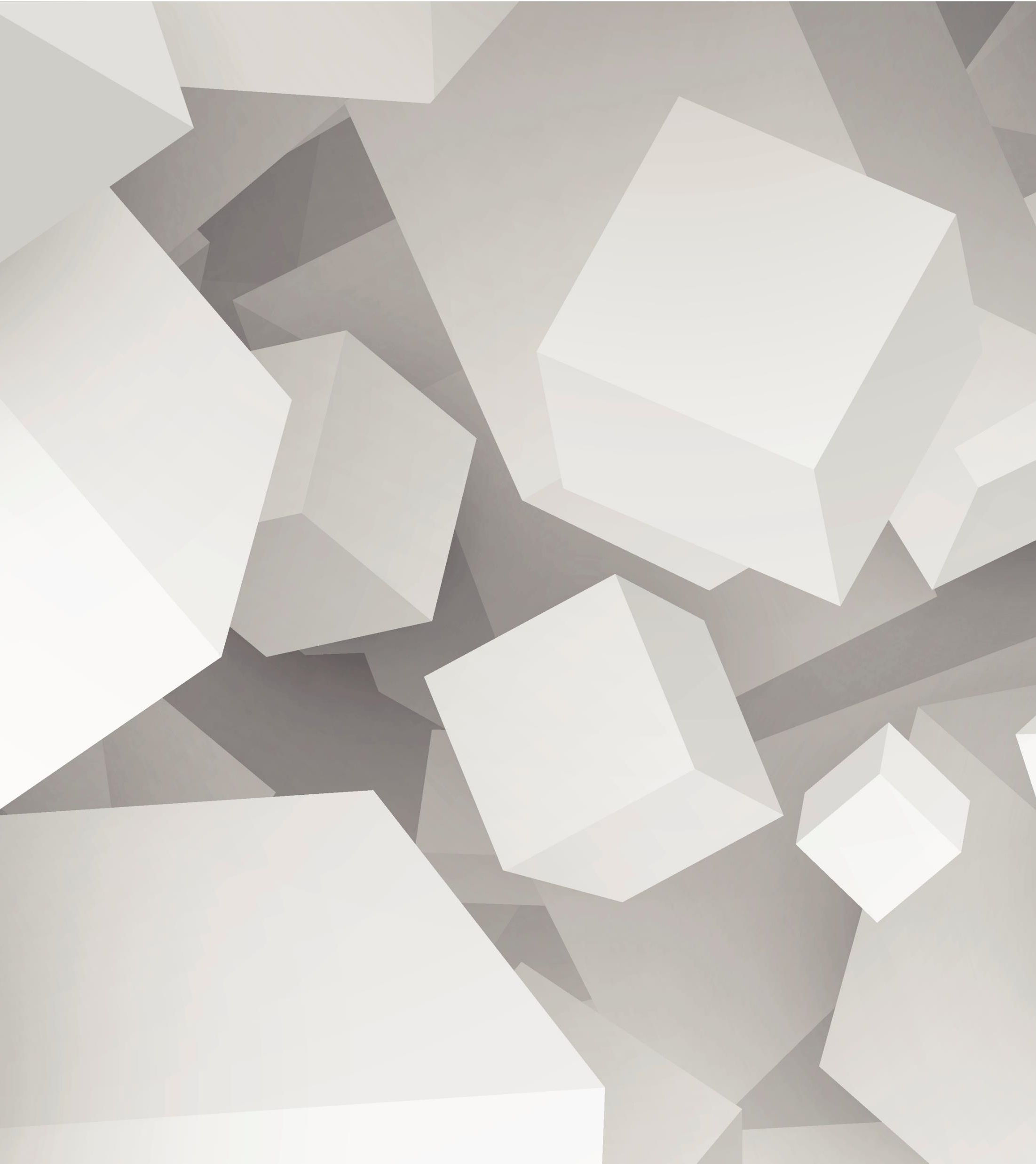 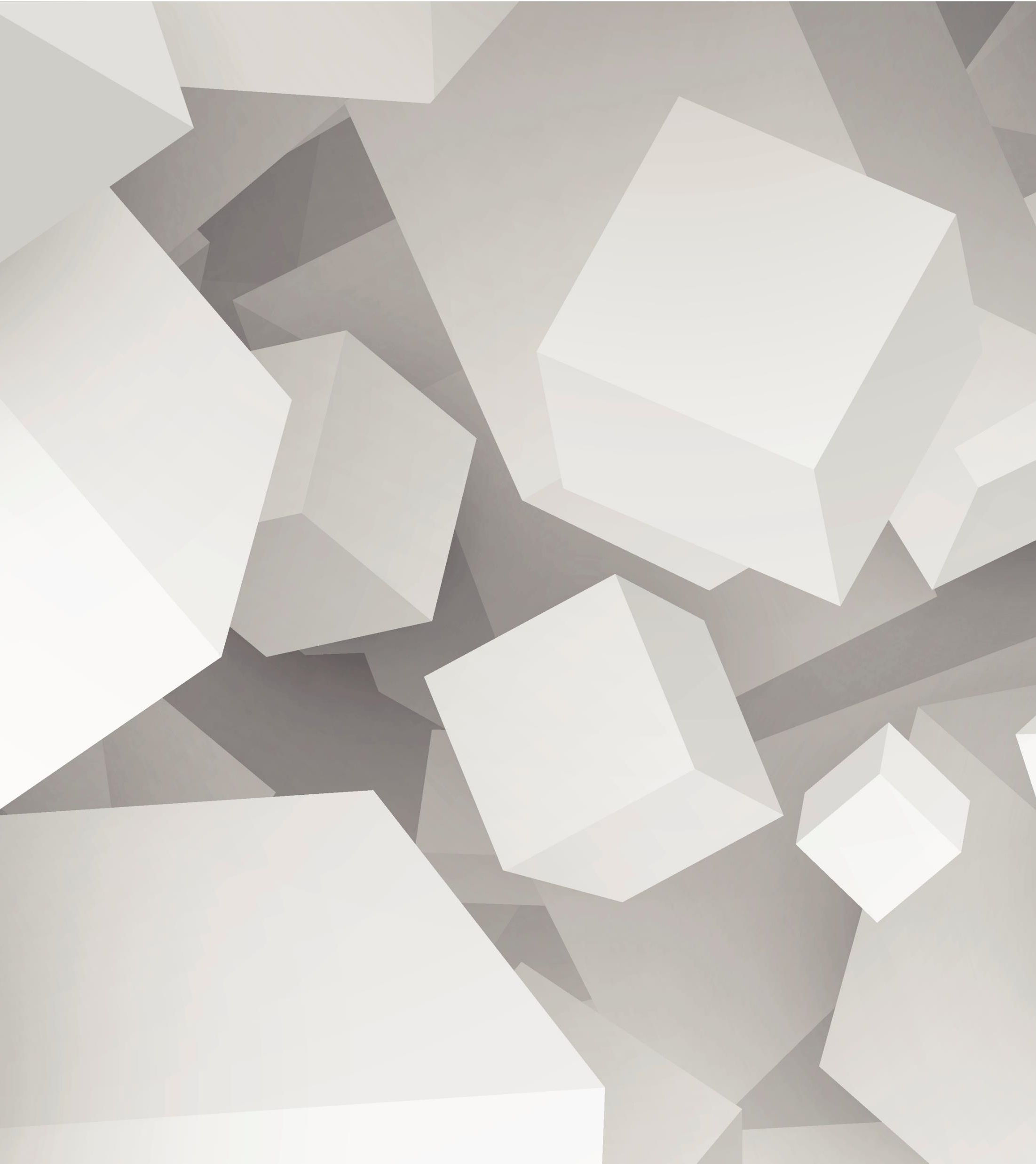 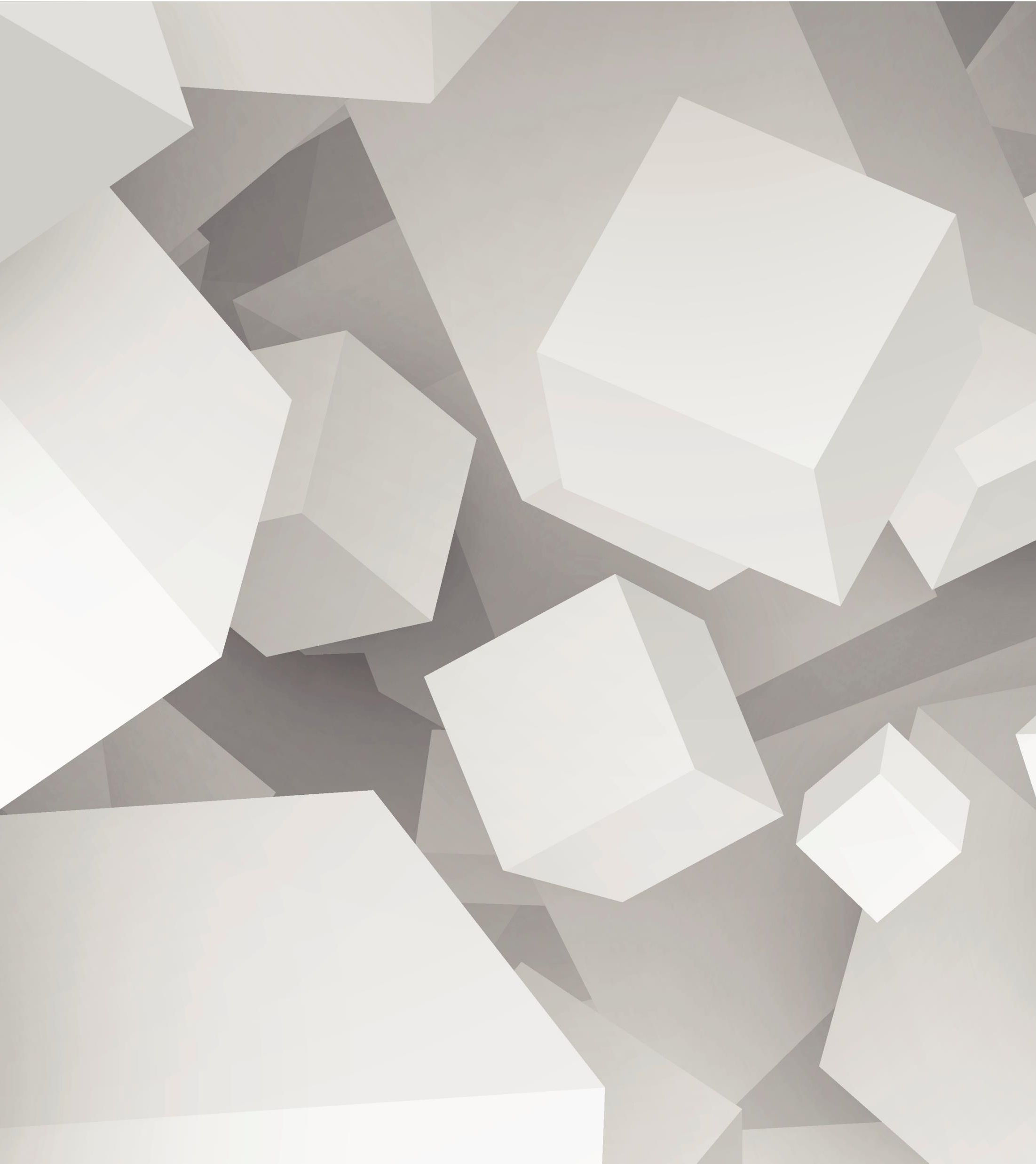 С П А С И Б О     ЗА     В Н И М А Н И Е